MEDICINSKA ŠKOLA
ŠKOLSKA GODINA 2024./2025.
ZAZIV DUHA SVETOGA I MOLITVA
Dana 16.9.2024. učenici naše škole zajedno s ostalim srednjoškolcima bili su na Zazivu Duha Svetoga i molitvi u šibenskoj katedrali.
SVJETSKI DAN FIZIOTERAPIJE
Učenici 3. razreda fizioterapeutskih tehničara u pratnji strukovnih nastavnika, posjetili su NK Šibenik.
SVJETSKI DAN PRVE POMOĆI
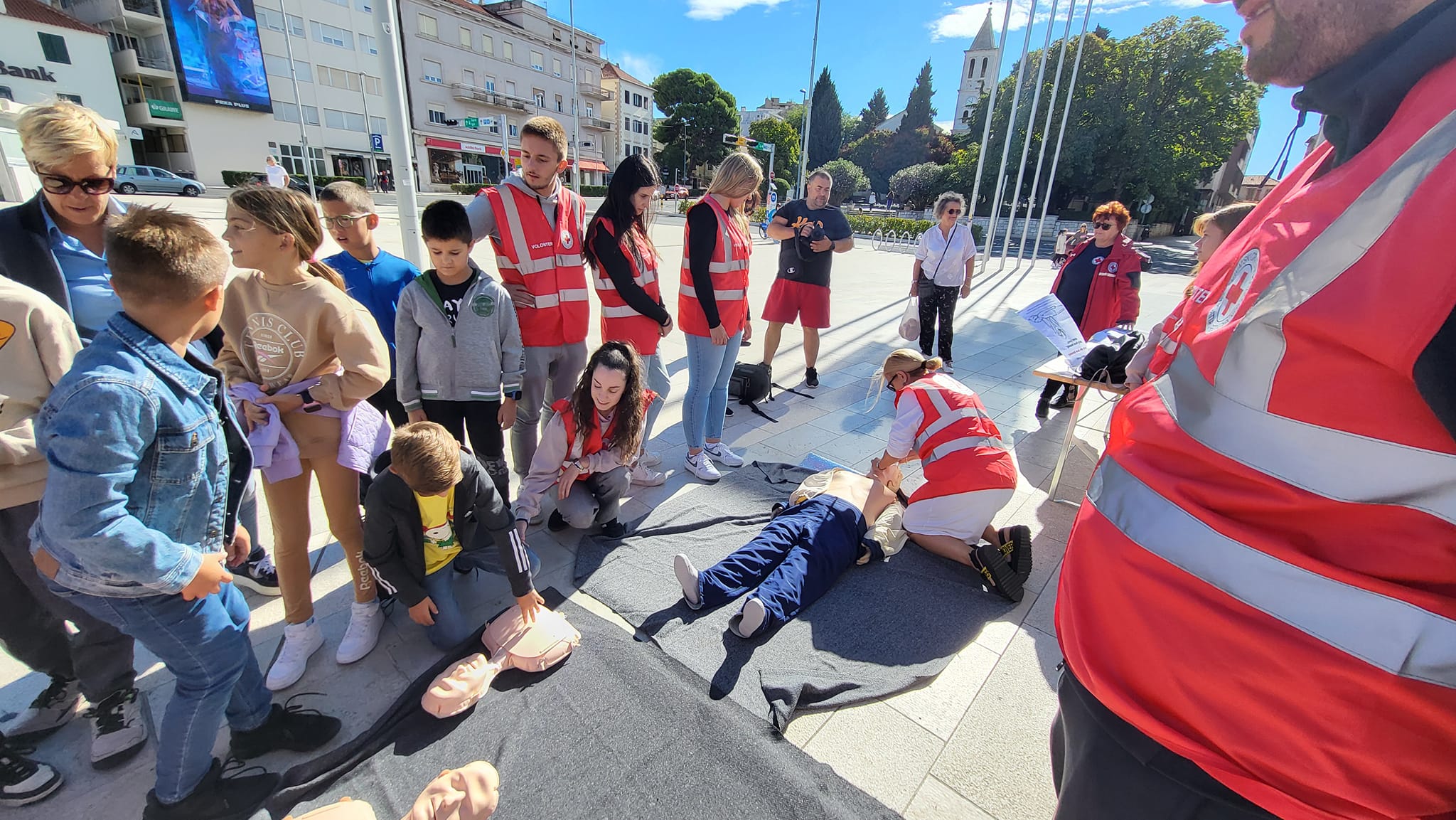 14. rujna obilježili smo Svjetski dan prve pomoći u suradnji s Crvenim križem i Osnovnom školom Jurja Šižgorića.
NACIONALNI DAN MULTIPLE SKLEROZE
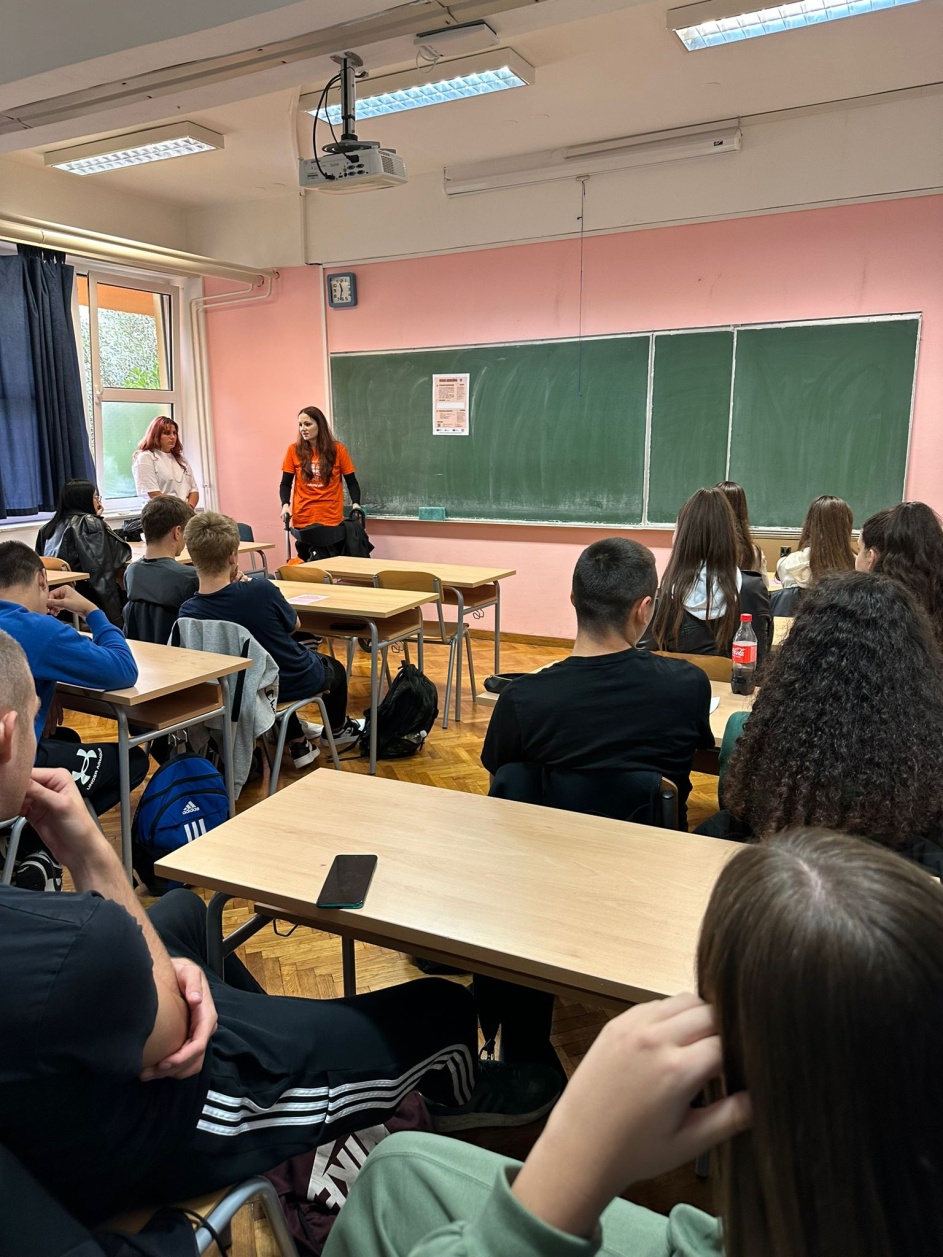 Učenici 3.C razreda fizioterapeutskih tehničara sa svojim strukovnim nastavnicima ugostili su predstavnike Društva oboljelih od multiple skleroze Šibensko- kninske županije.
"STIMULATING ENVIROMENT FOR THE INTEGRATION OF PEOPLE WITH DISABILITES“
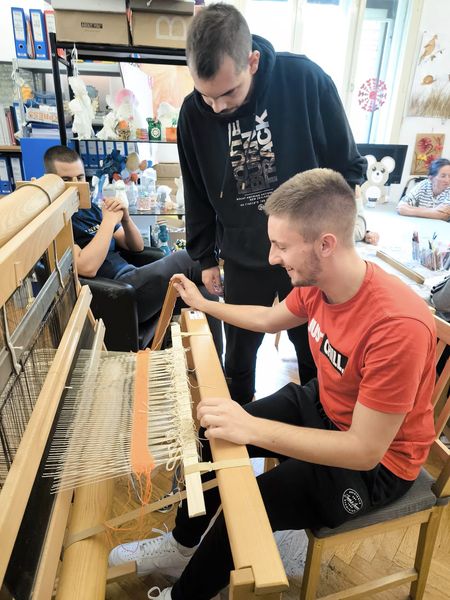 Udruga Kamenčići nositelj su ovog Erasmus+ projekta "Stimulating enviroment for the integration of people with disabilites", a naša škola im je partner u projektu. Ovih dana ugostili su Udrugu iz Mađarske, te smo im se pridružili u aktivnostima.
SUDJELOVANJE UČENIKA NA CONSERVEUS FESTIVALU
Učenici 2.C razreda zdravstveno-laboratorijskih tehničara, pod vodstvom nastavnica prisustvovali su na radionicama laserskog čišćenja i uzimanja uzoraka polikromije u sklopu  ConserveUs festivala restauracije.
POSJET MISIONARKE SA SALOMONSKIH OTOKA
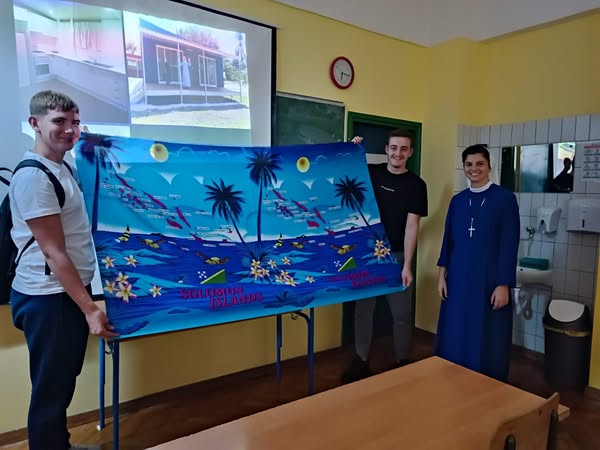 26. rujna posjetila nas je misionarka s dalekih Salomonskih otoka. Na satu vjeronauka progovorila je o ljepotama i izazovima u životu misionara, kao i o važnosti medicinske edukacije mladih i školovanja mnogobrojne djece.
MEĐUNARODNI DAN STARIJIH OSOBA
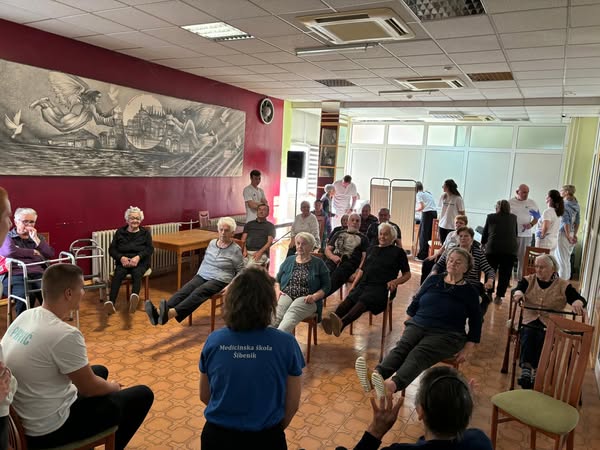 I ove godine prigodno smo obilježili 1. listopada, Međunarodni dan starijih osoba. Učenici 3.C razreda, u srijedu 2. listopada posjetili su Dom za starije osobe Cvjetni dom.
SVJETSKI DAN SRCA
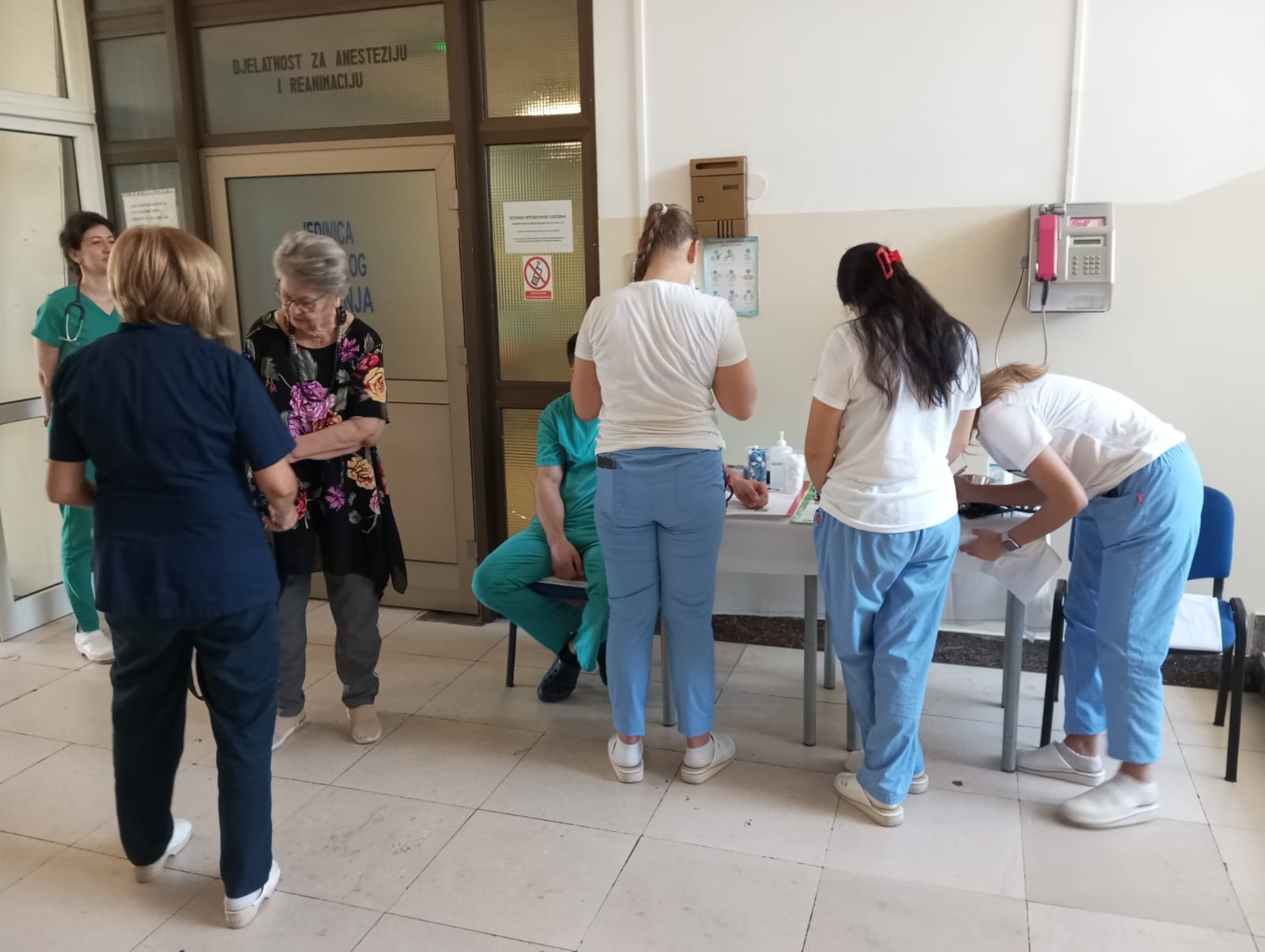 Svjetski dan srca obilježili smo27.rujna 2024. godine u Općoj bolnici Šibenik
MAMA BUDI ZDRAVA
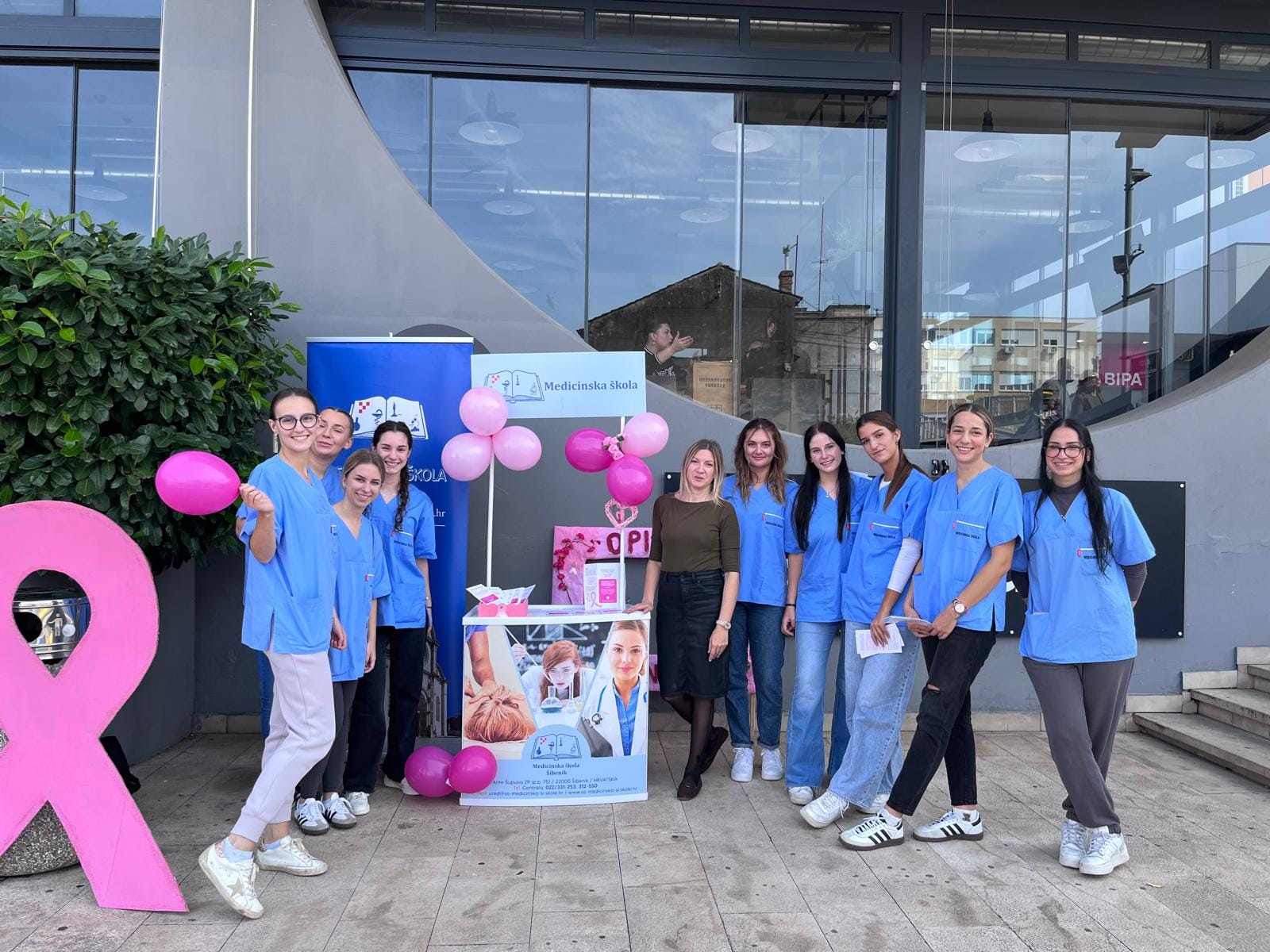 Učenici 5.A razreda uključili su se u Nacionalni projekt "Mama budi zdrava - Ružičasti listopad 2024."
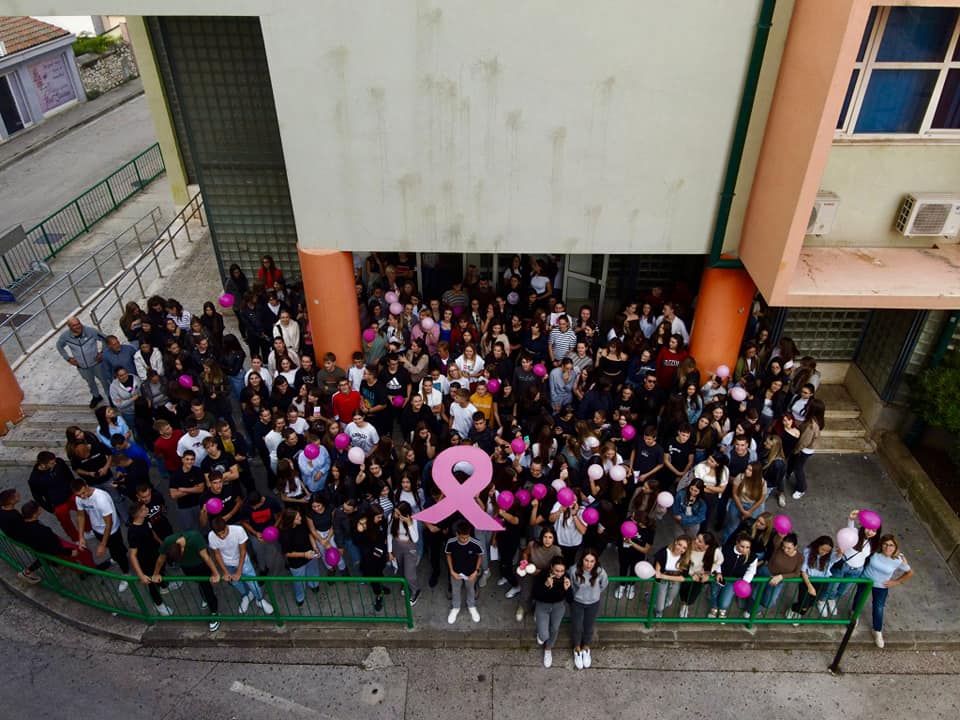 SVJETSKI DAN MENTALNOG ZDRAVLJA
Posjetila nas je djelatnica Obiteljskog centra Šibensko kninske županije, koja je za učenike pripremila iskustvenu radionicu "Brini za s(v)ebe".
SVJETSKI DAN PRANJA RUKU
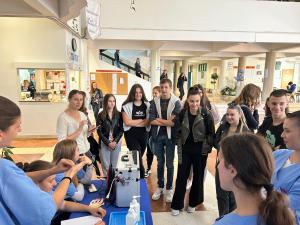 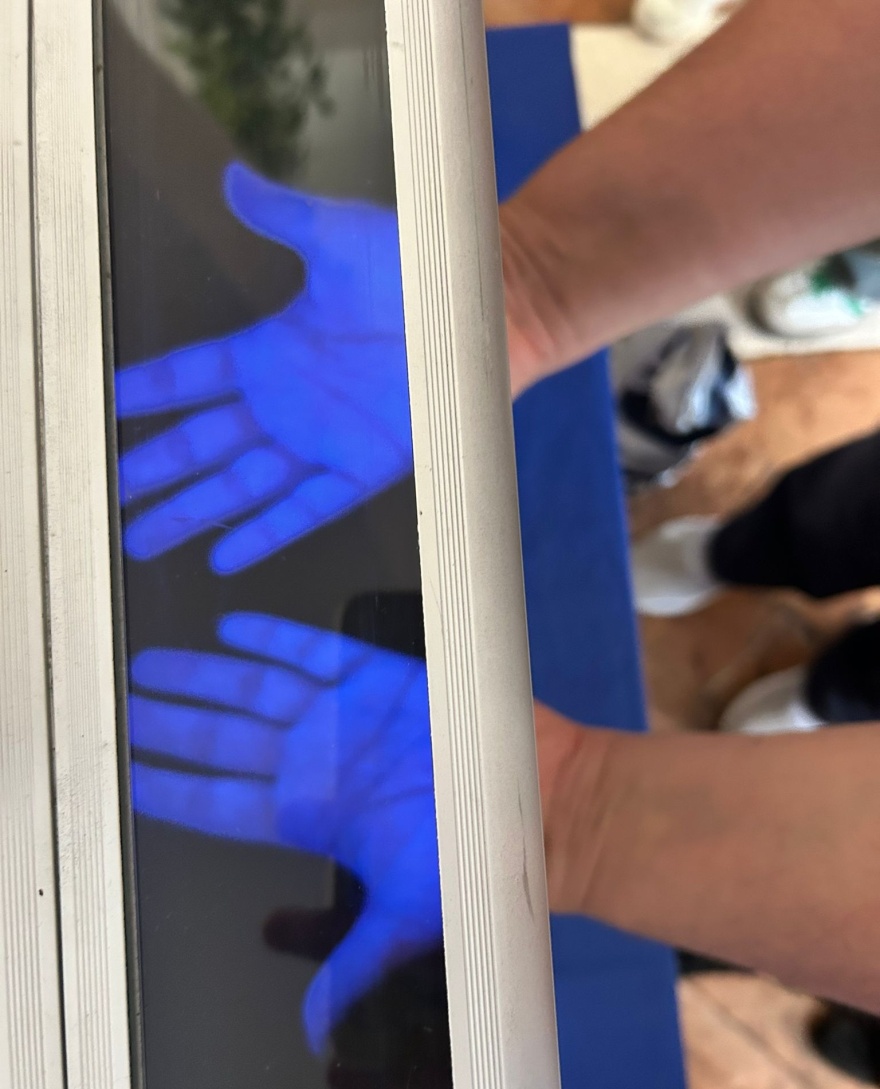 Povodom Svjetskog dana higijene ruku koji se obilježava 15.10. učenici 4.A razreda održali su edukaciju i radionicu o važnosti pravilnog pranja ruku.
DANI EUROPSKE BAŠTINE
Učenici 1.A razreda su  u Gradskoj knjižnici "Juraj Šižgorić"  poslušali predavanje o Faustu Vrančiću.
14. – 19.10.  ERASMUS DAYS 2024
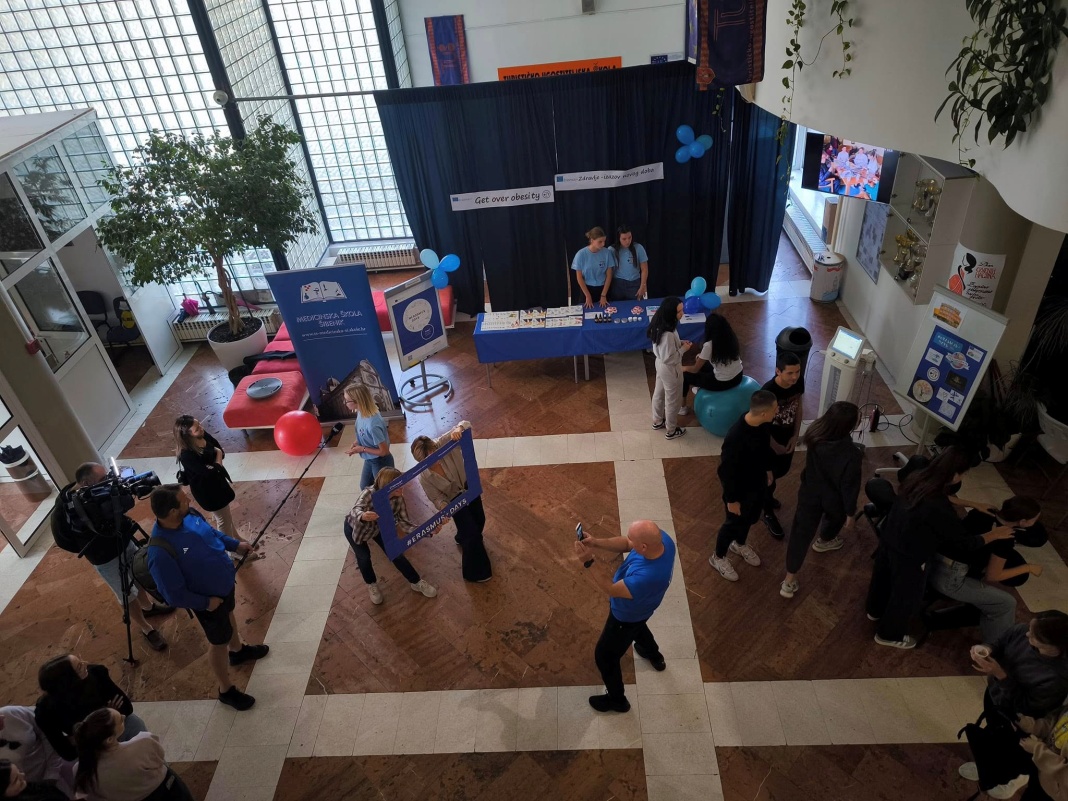 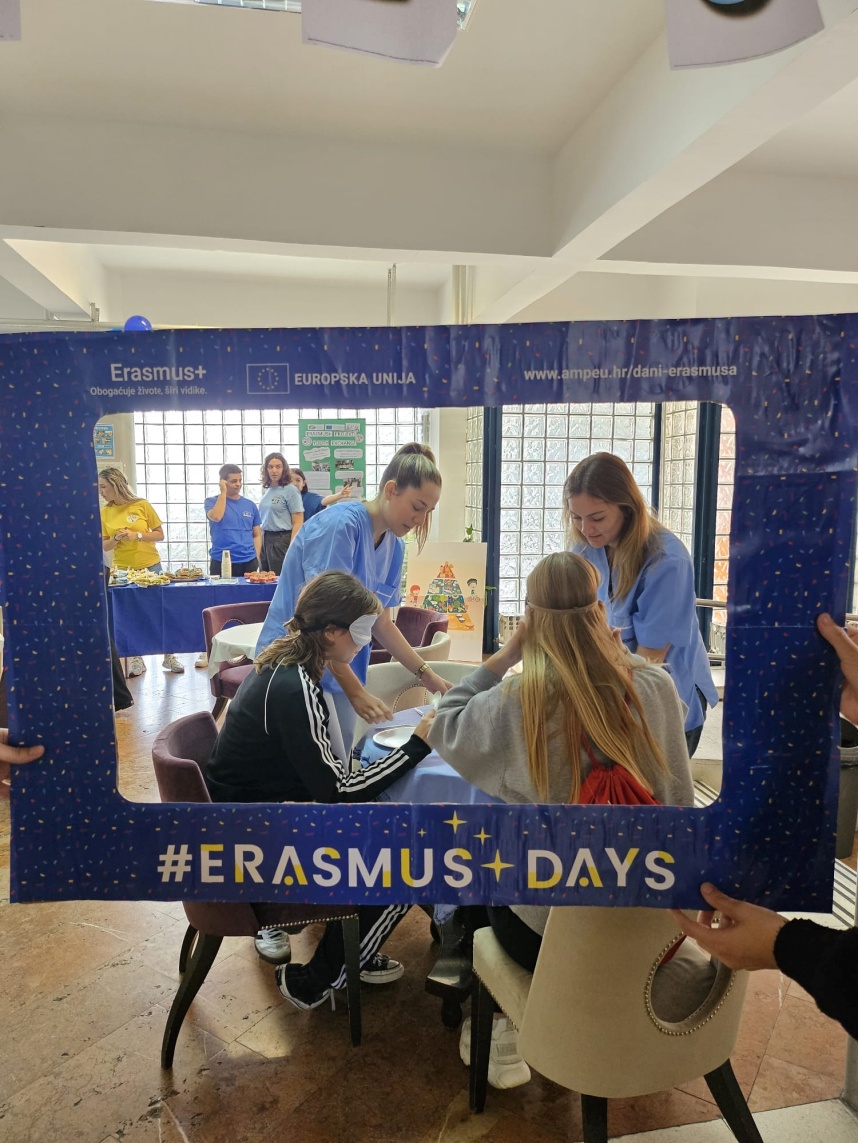 Učenici svih smjerova prenijeli su svoja stečena znanja i iskustva  na dosadašnjim mobilnostima.
DANI KRUHA
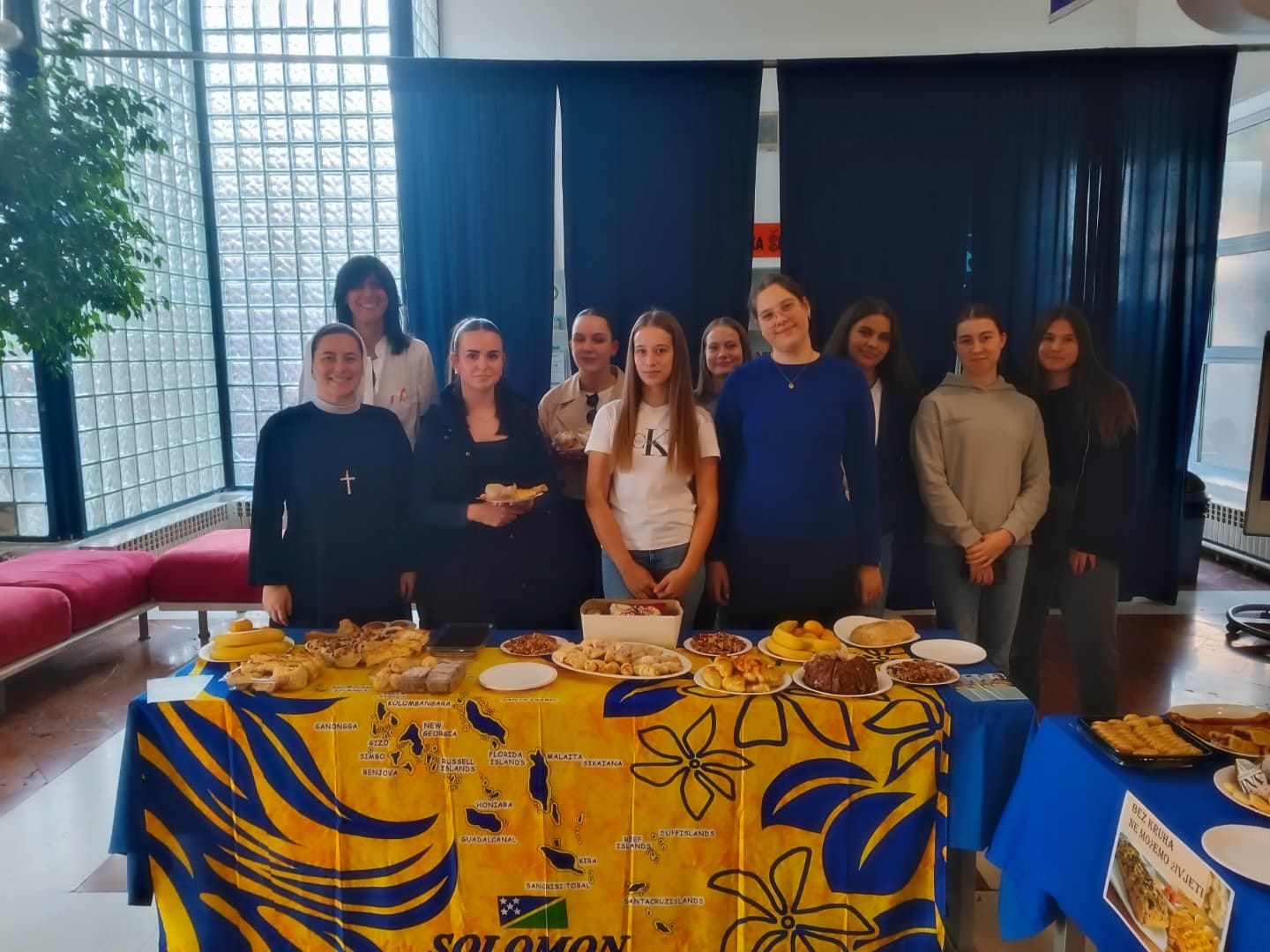 Prigodom obilježavanja Misijske nedjelje i Dana kruha i zahvalnosti za plodove zemlje, u našoj školi smo pod velikim odmorom održali dijeljenje kolača, peciva i kruha.
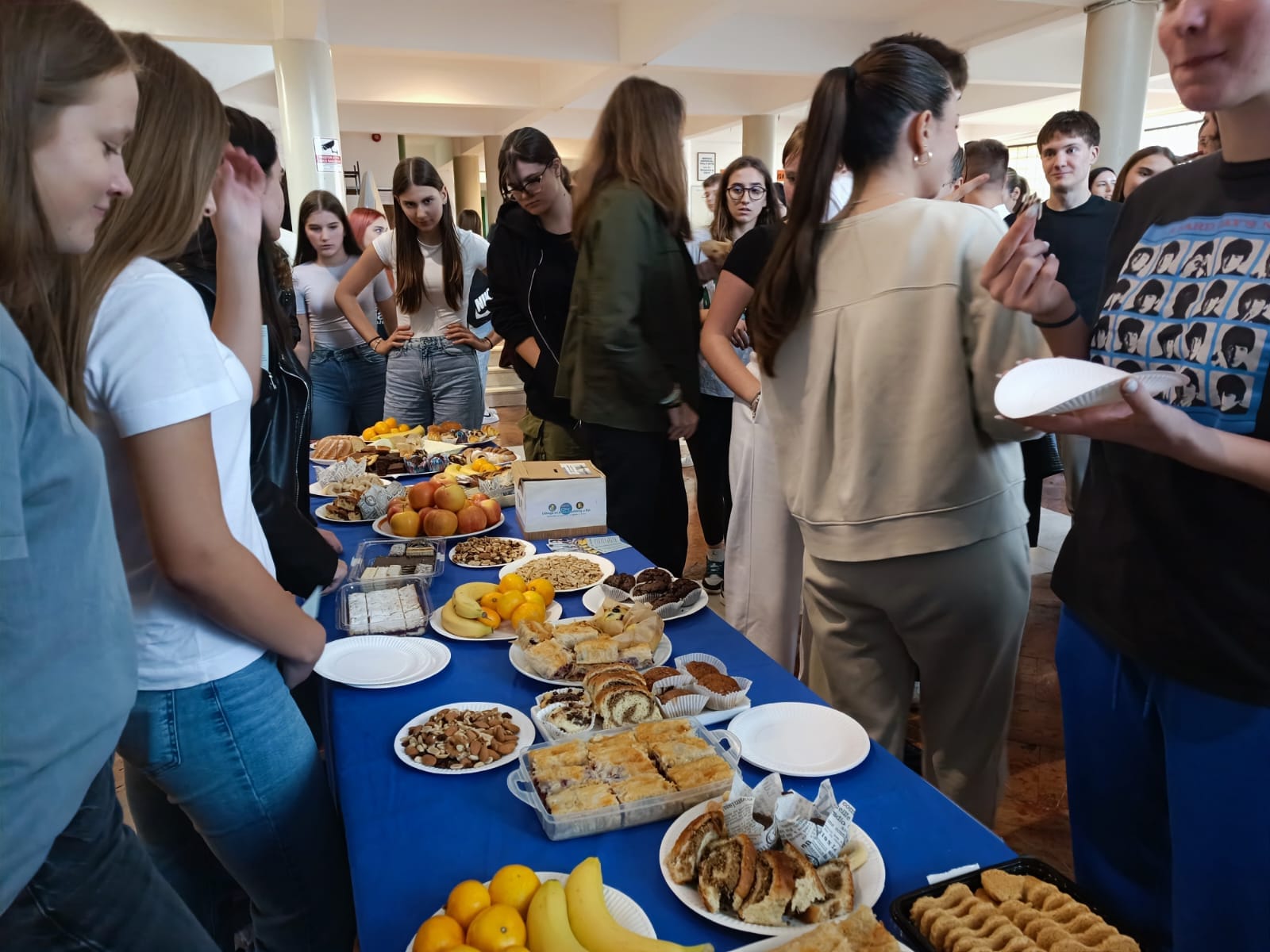 6. MEĐUNARODNI KONGRES „ NITI PROŠLOSTI, ISKRE BUDUĆNOSTI: EVOLUCIJA SESTRINSTVA
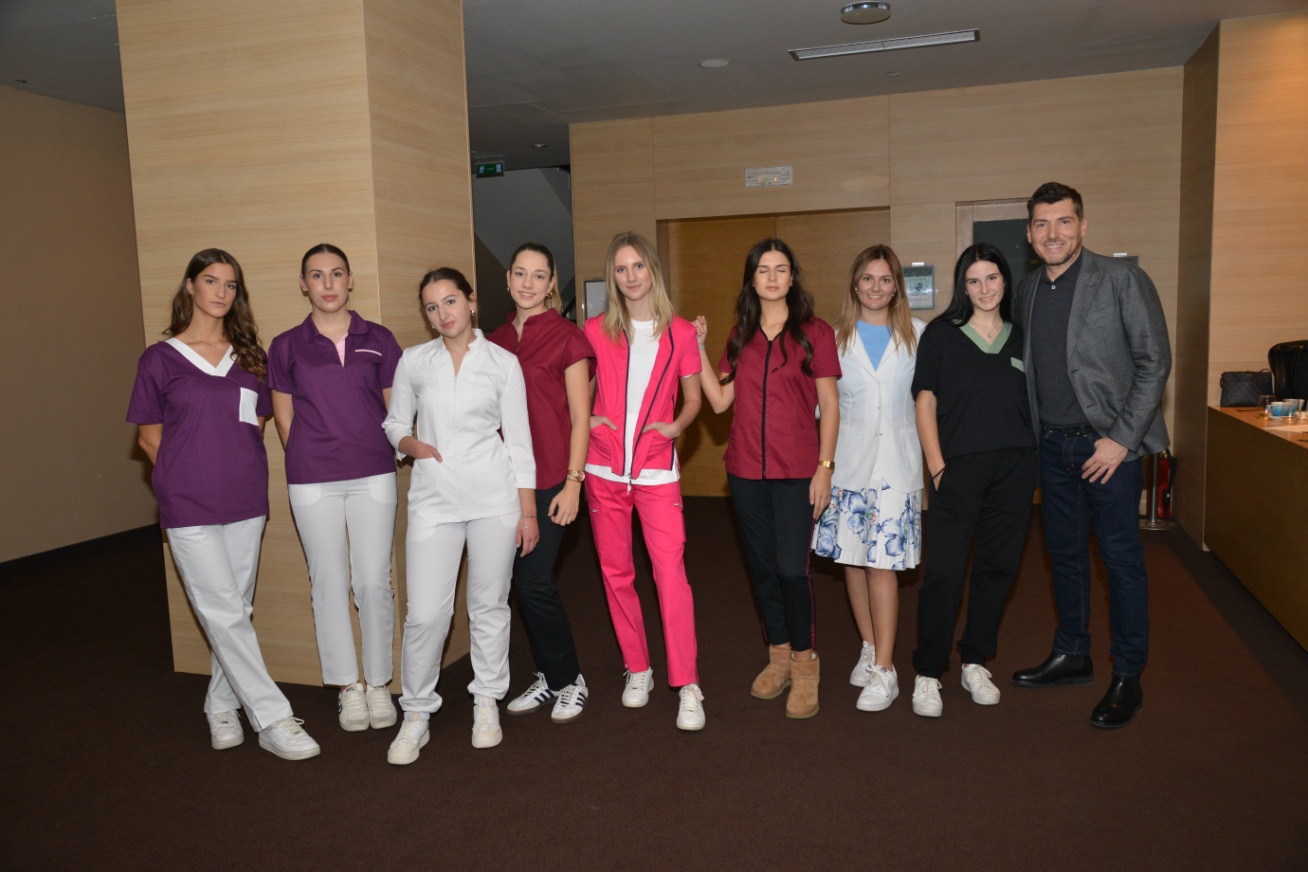 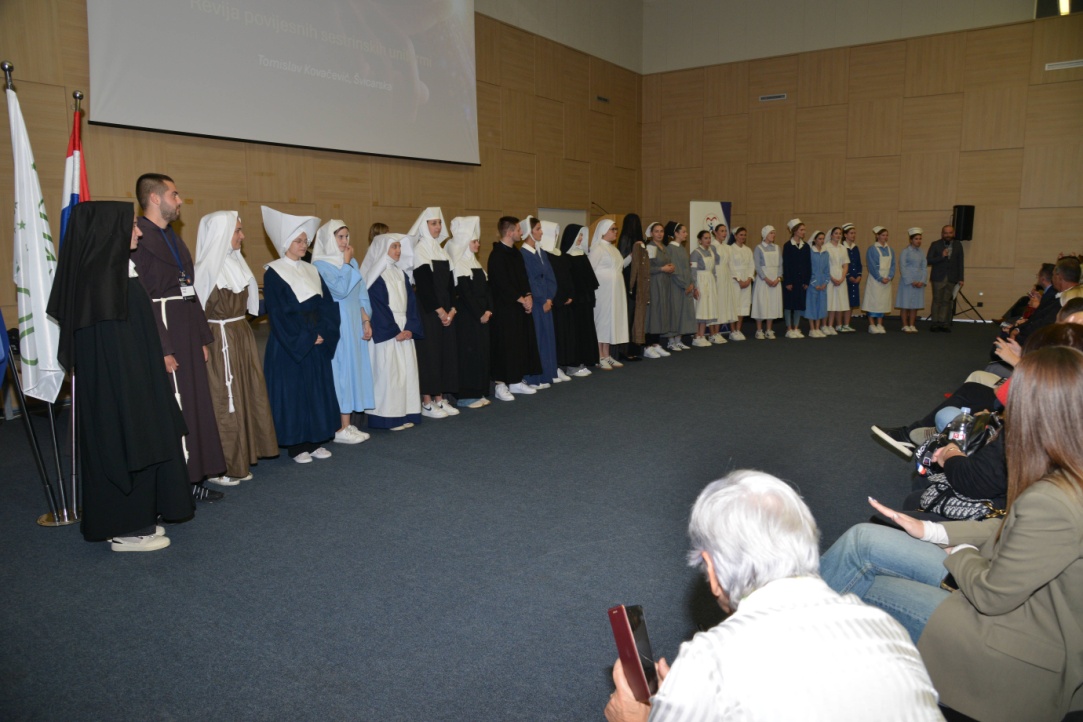 Učenici Medicinske škole nosili su  Reviju povijesnih sestrinskih uniformi i Reviju sestrinskih uniformi budućnosti
SVJETSKI DAN DIJABETESA
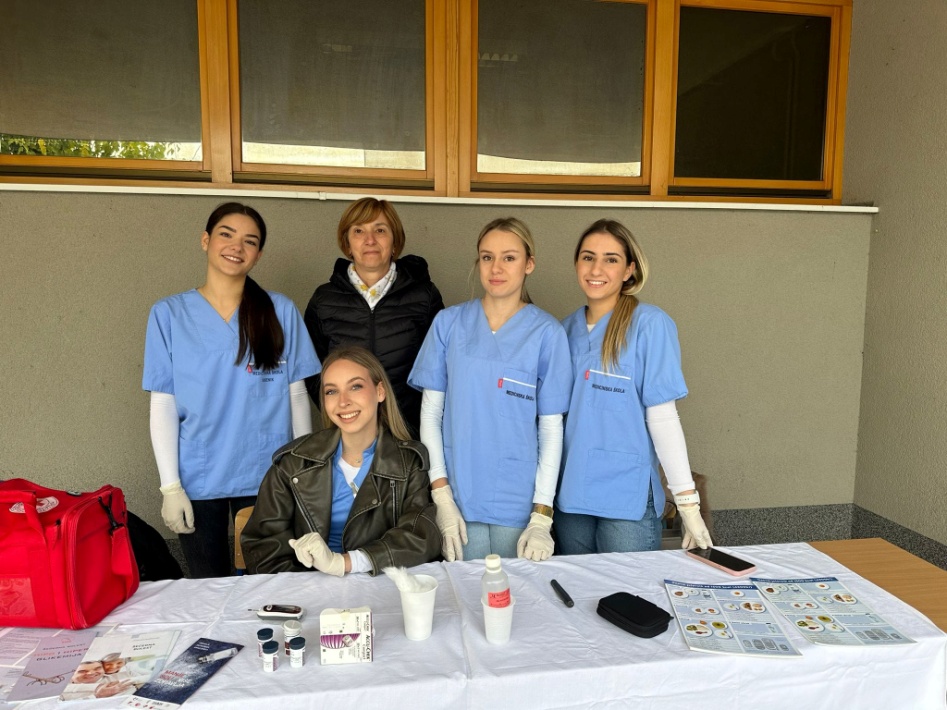 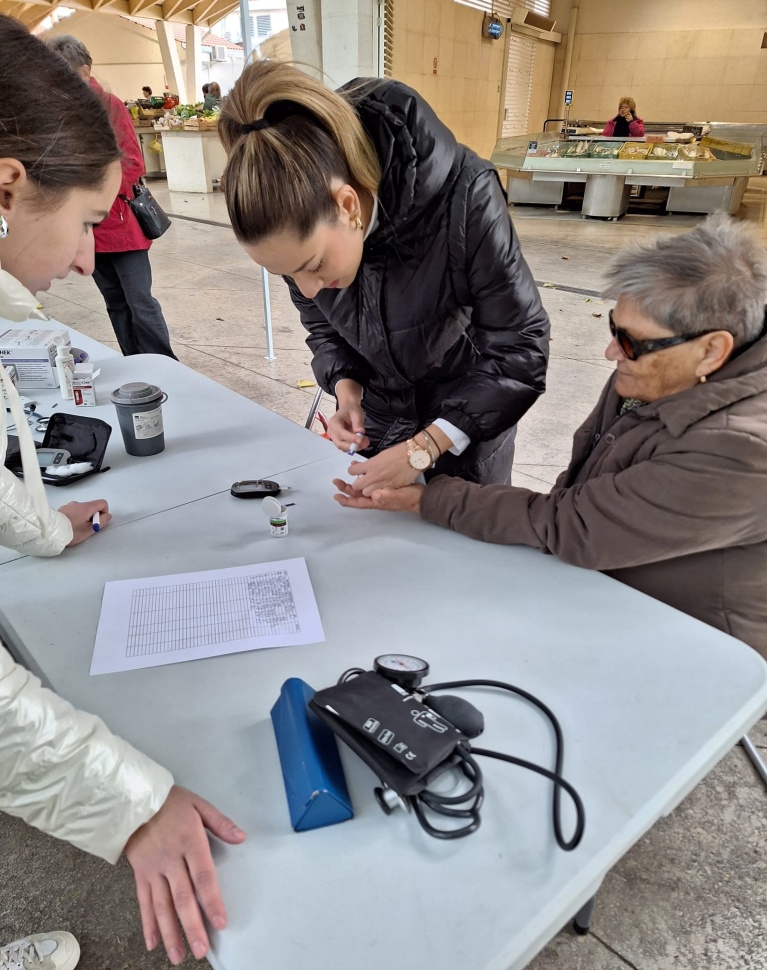 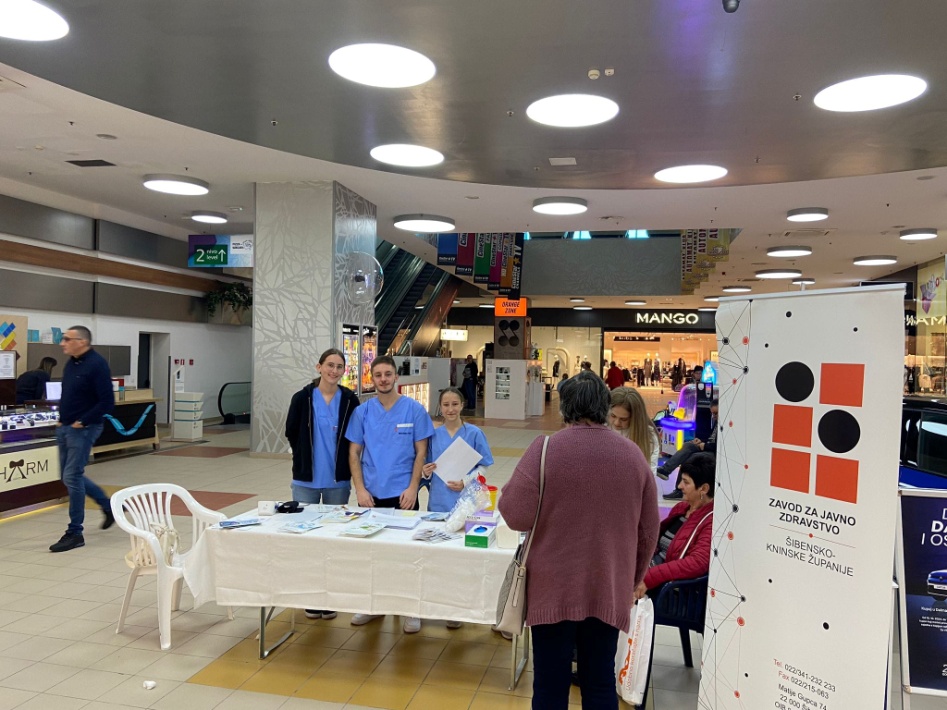 U akciji mjerenja glukoze u krvi, sudjelovali su učenici 5.A razreda naše škole, Gradsko društvo Crvenog križa Šibenik, Drniš i Vodice te Zavoda za javno zdravstvo
INTERLIBER I SMOTRA SVEUČILIŠTA U ZAGREBU
Naši maturanti i njihove nastavnice bili su na smotri Sveučilišta u Zagrebu, te Interliberu, sajmu knjiga.
DAN SJEĆANJA NA ŽRTVE DOMOVINSKOG RATA I DAN SJEĆANJA NA ŽRTVU VUKOVARA I ŠKABRNJE
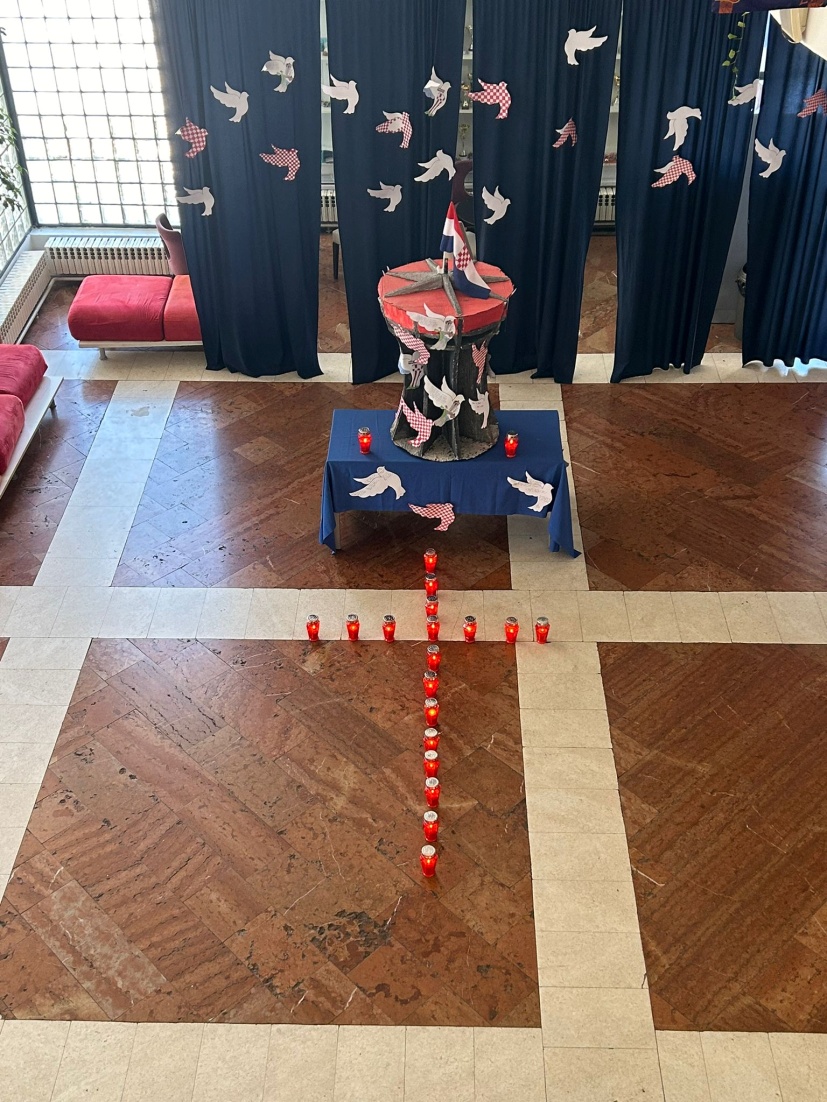 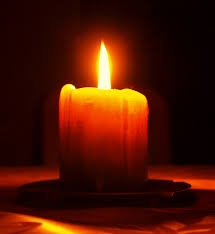 15. SMOTRA  "DANI E-MEDICA“
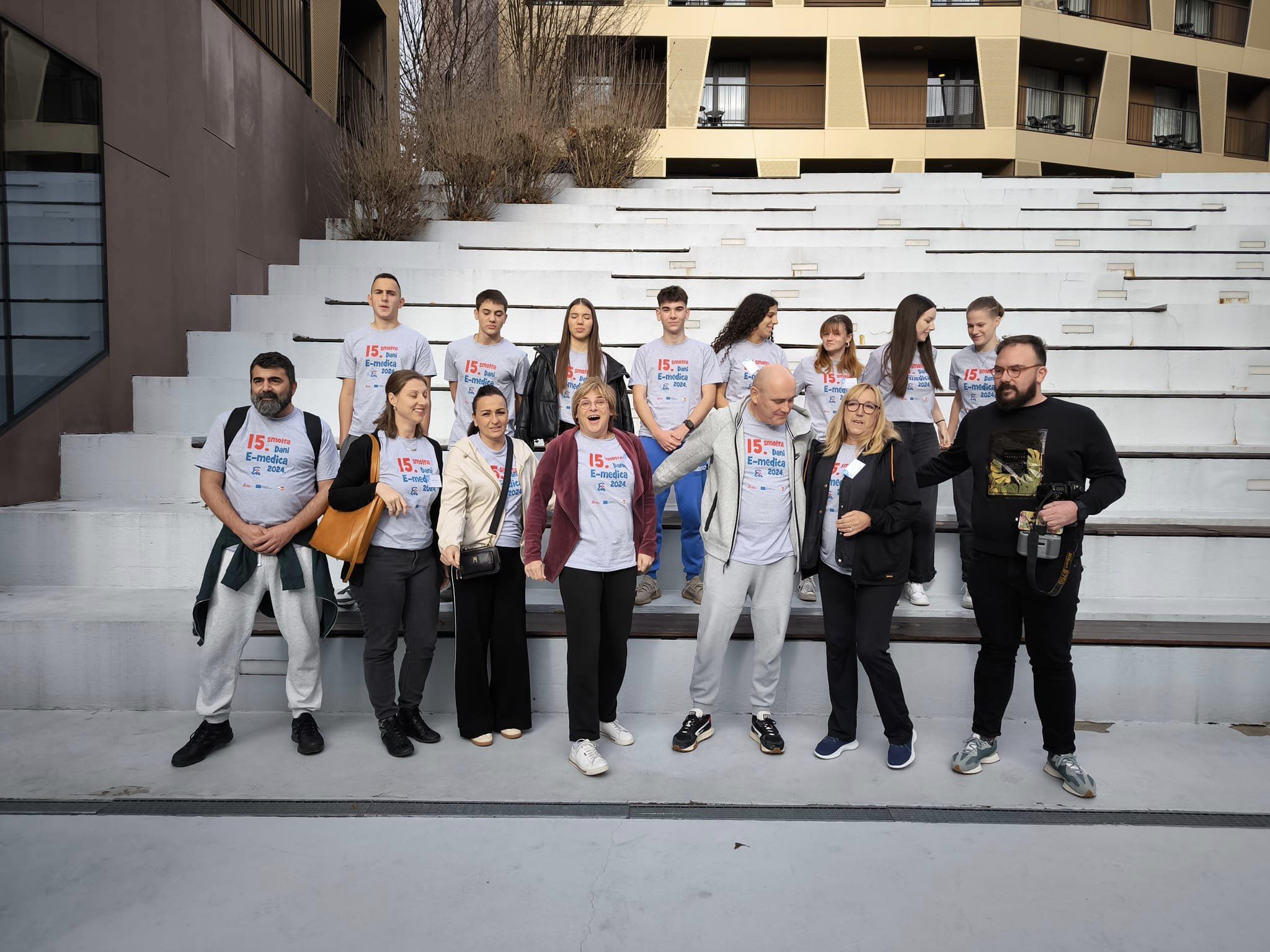 Od 28.11.-1.12. u Termama Tuhelj, sudjelovali smo na 15. smotri "Dani E-medica". Predstavili smo se sa dva projekta kao nositelji i s 5. projekata kao suradnici
SVJETSKI DAN PREVENCIJE DEKUBITUSA
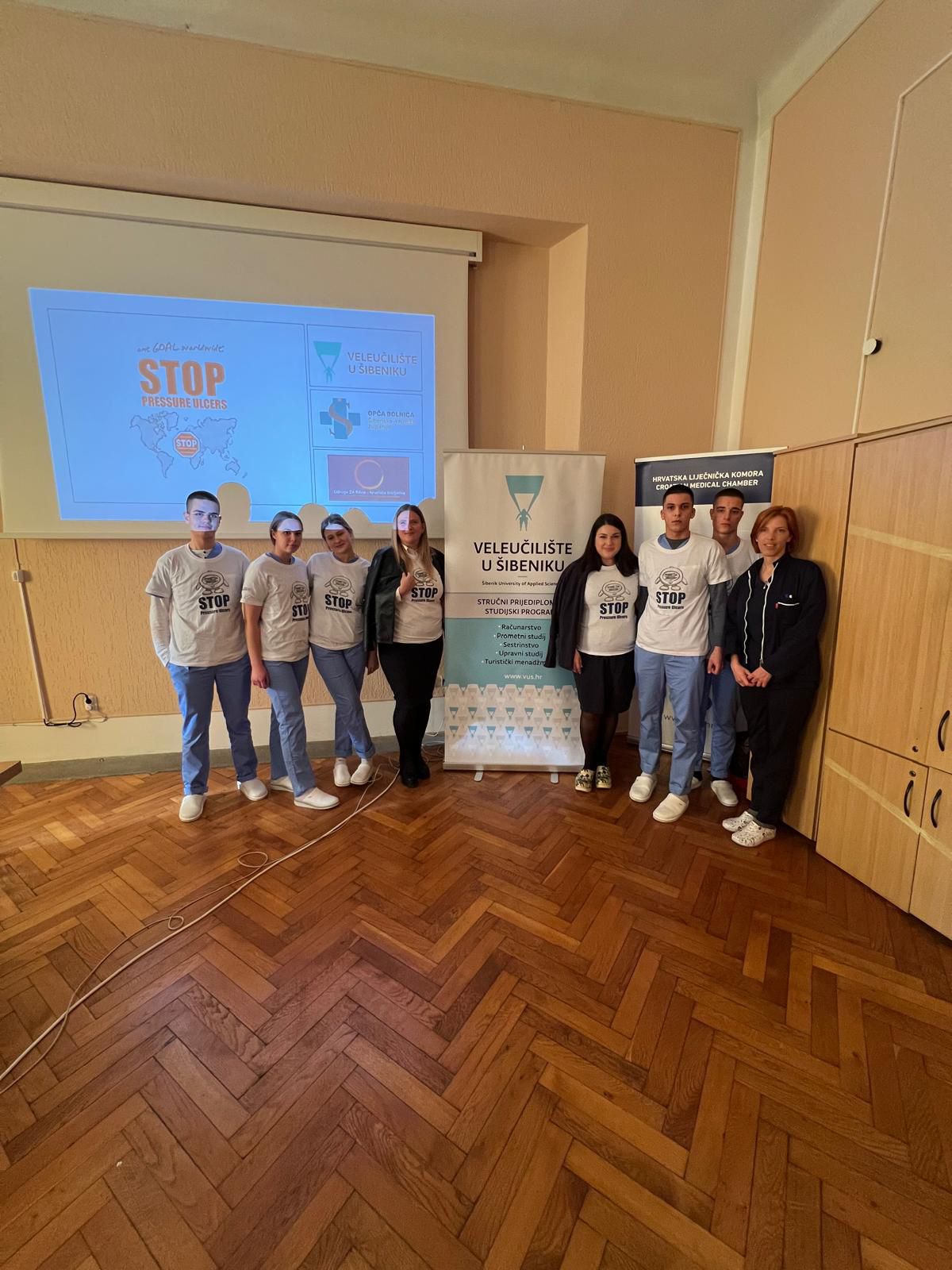 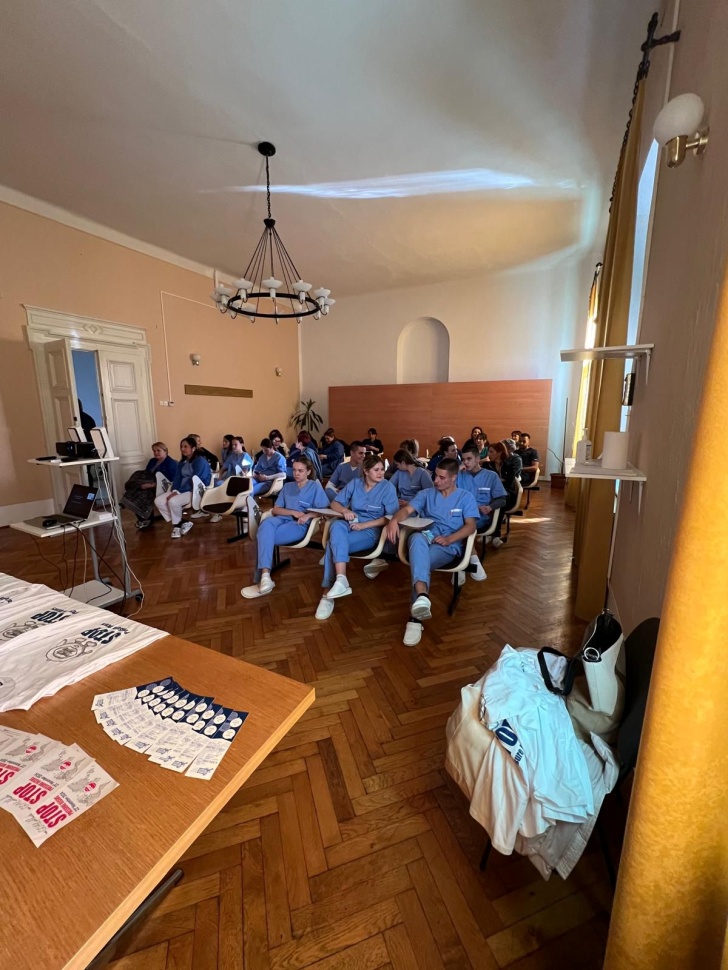 Učenici 3.B razreda sudjelovali su na edukaciji Podizanje svijesti i unaprjeđenje zdravstvene skrbi koje je proširilo njihovo znanje o dekubitusu.
SV. NIKOLA
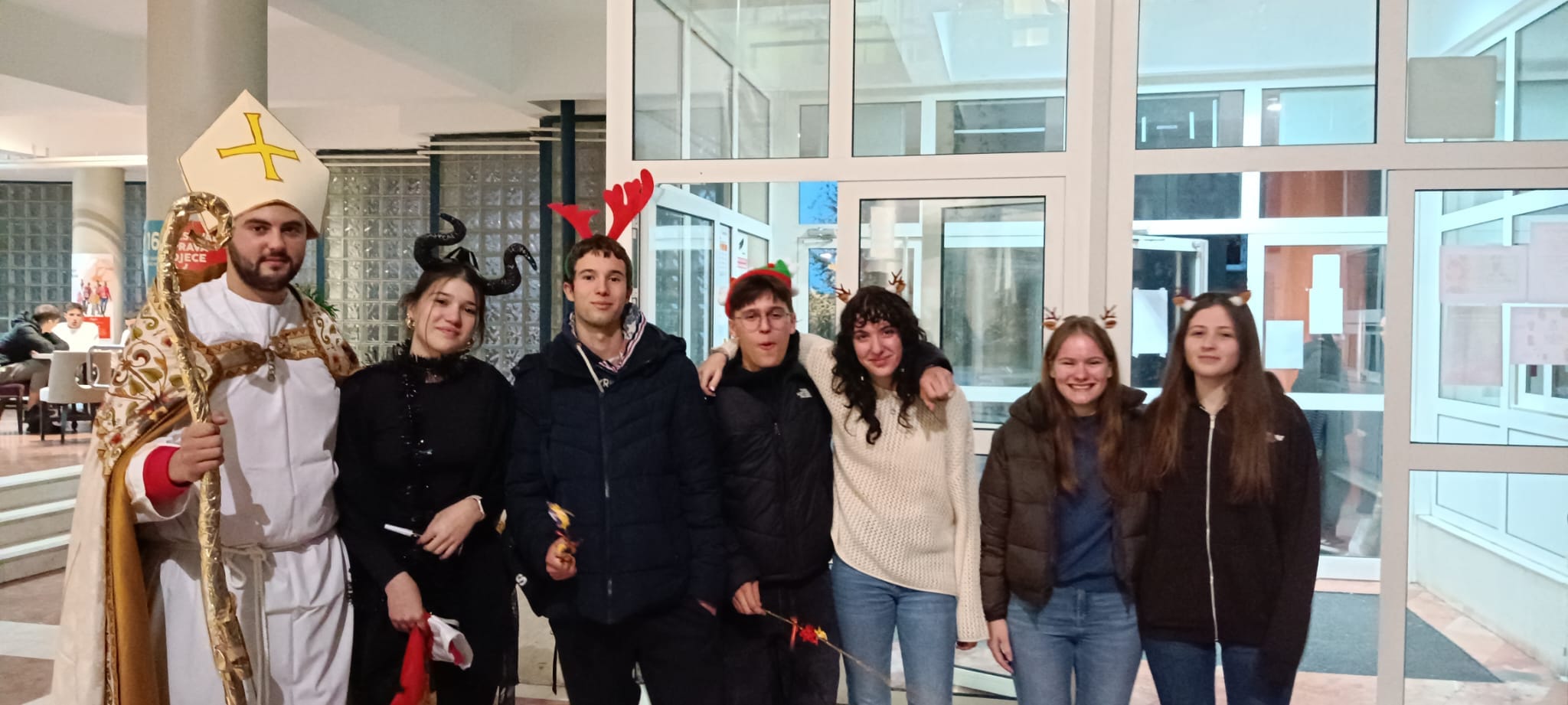 Dočekali smo Sv. Nikolu, a bio je i Krampus. Naravno, uz glazbu smo se malo počastili slatkim kolačima koje su pripremili naši maturanti.
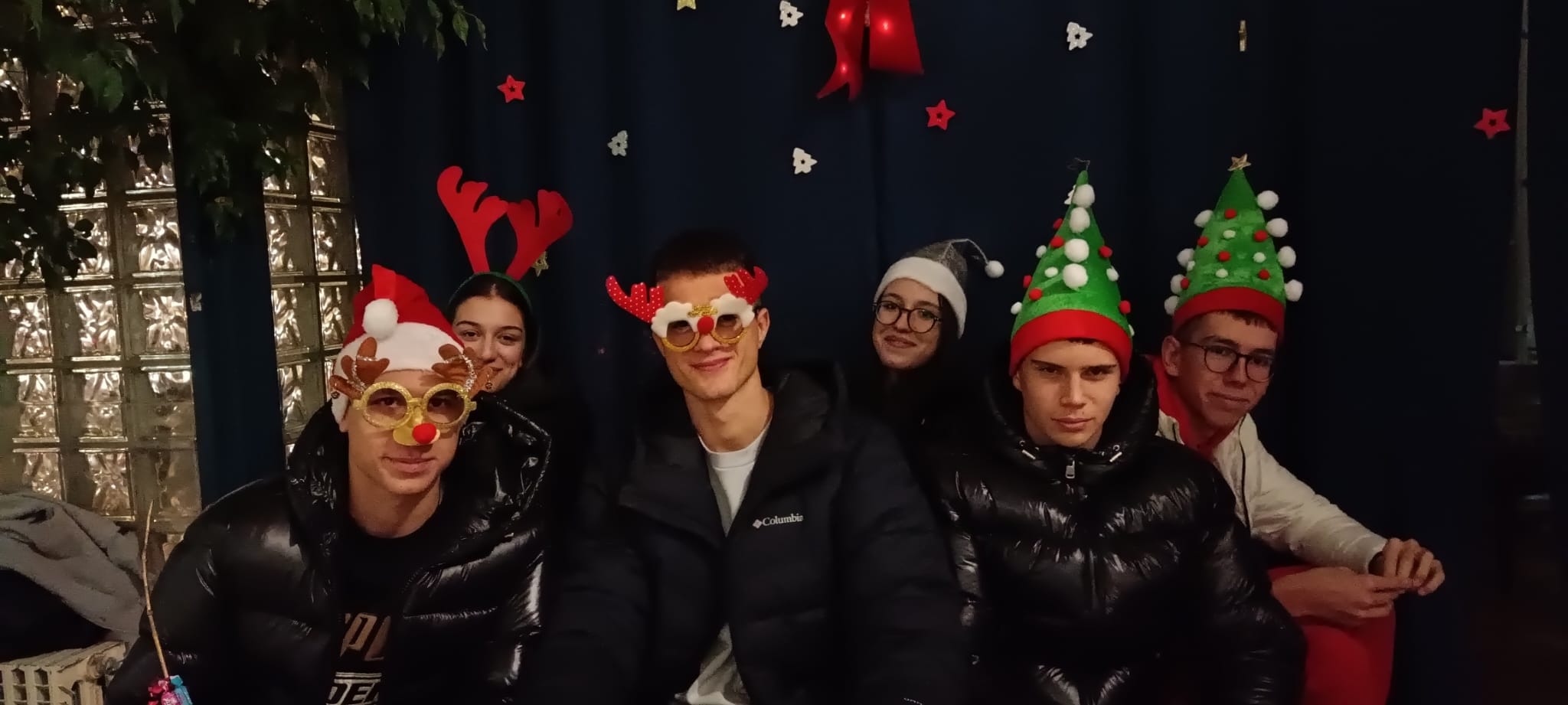 ERASMUS+  =  VJEŠTINE ZA ZDRAVIJI SVIJET
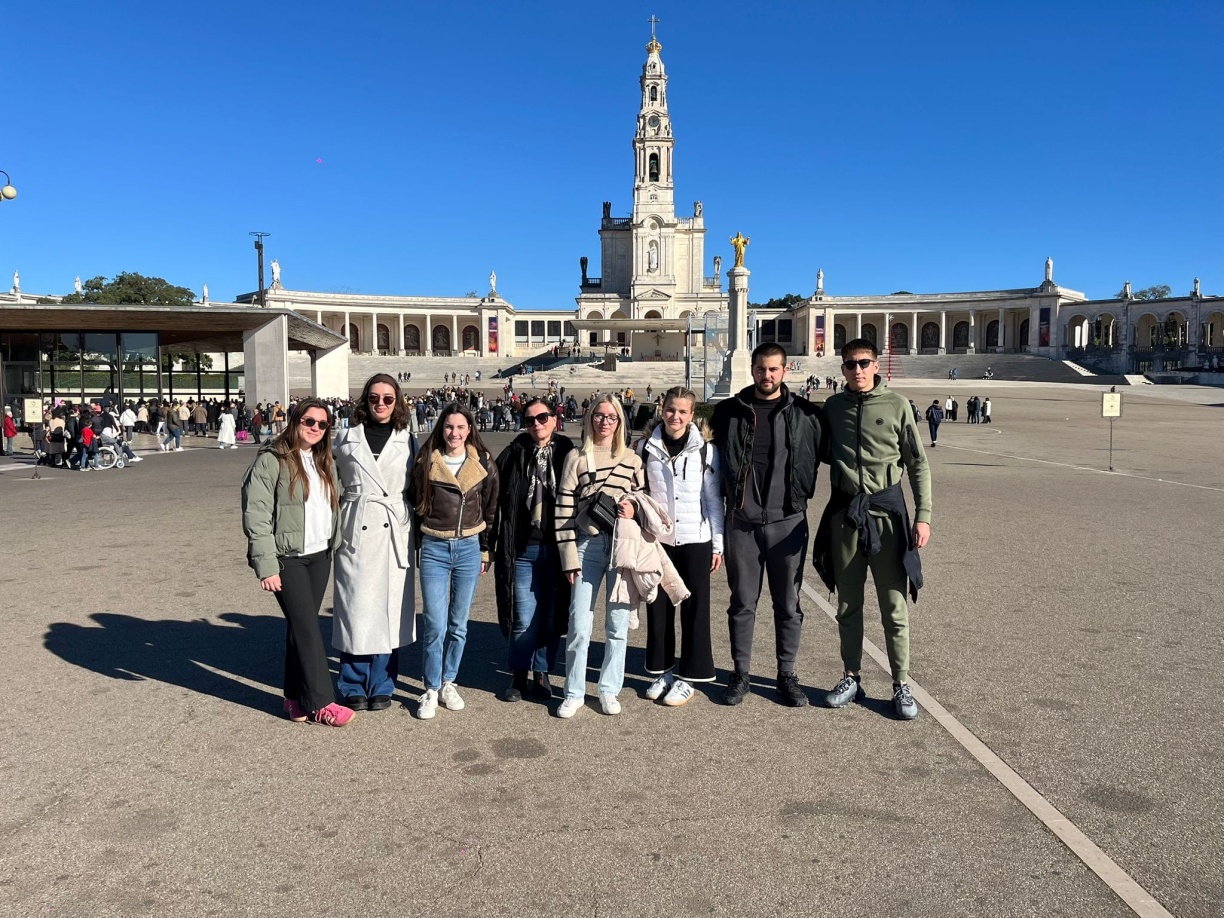 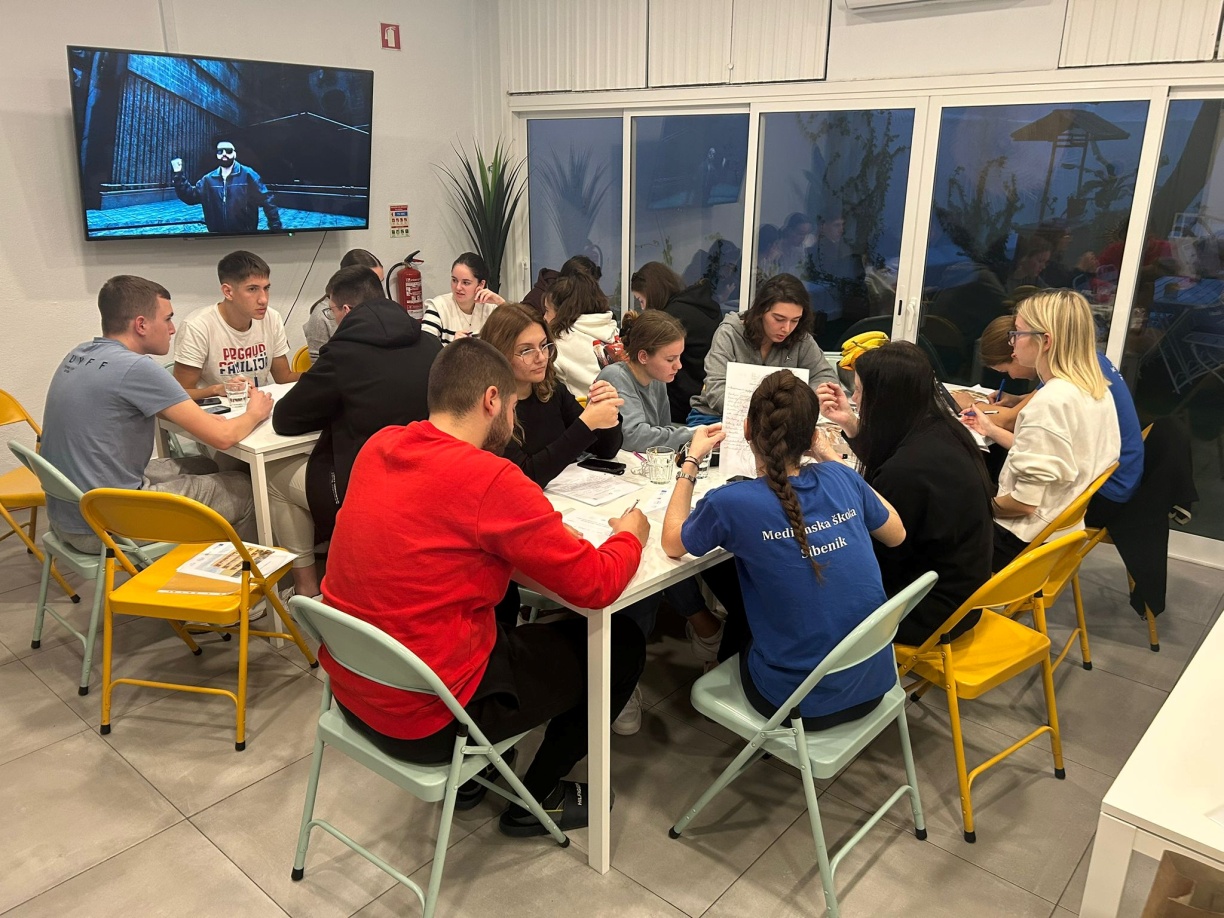 16 učenika i 2 nastavnika krenuli su na četrnaestodnevnu mobilnost u Portugal, u grad Setubal.
“IZMJERI SVOJE ZDRAVLJE”
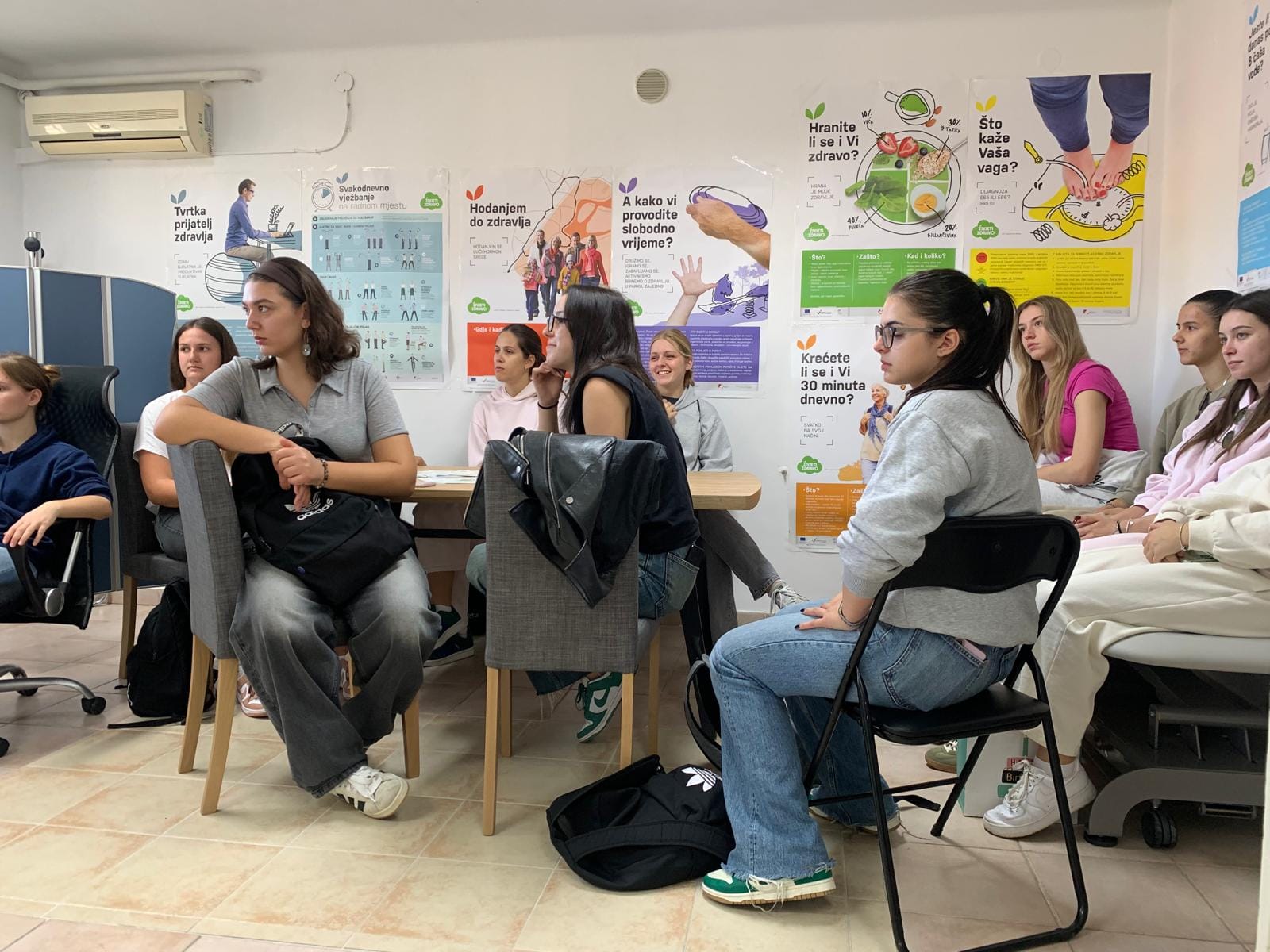 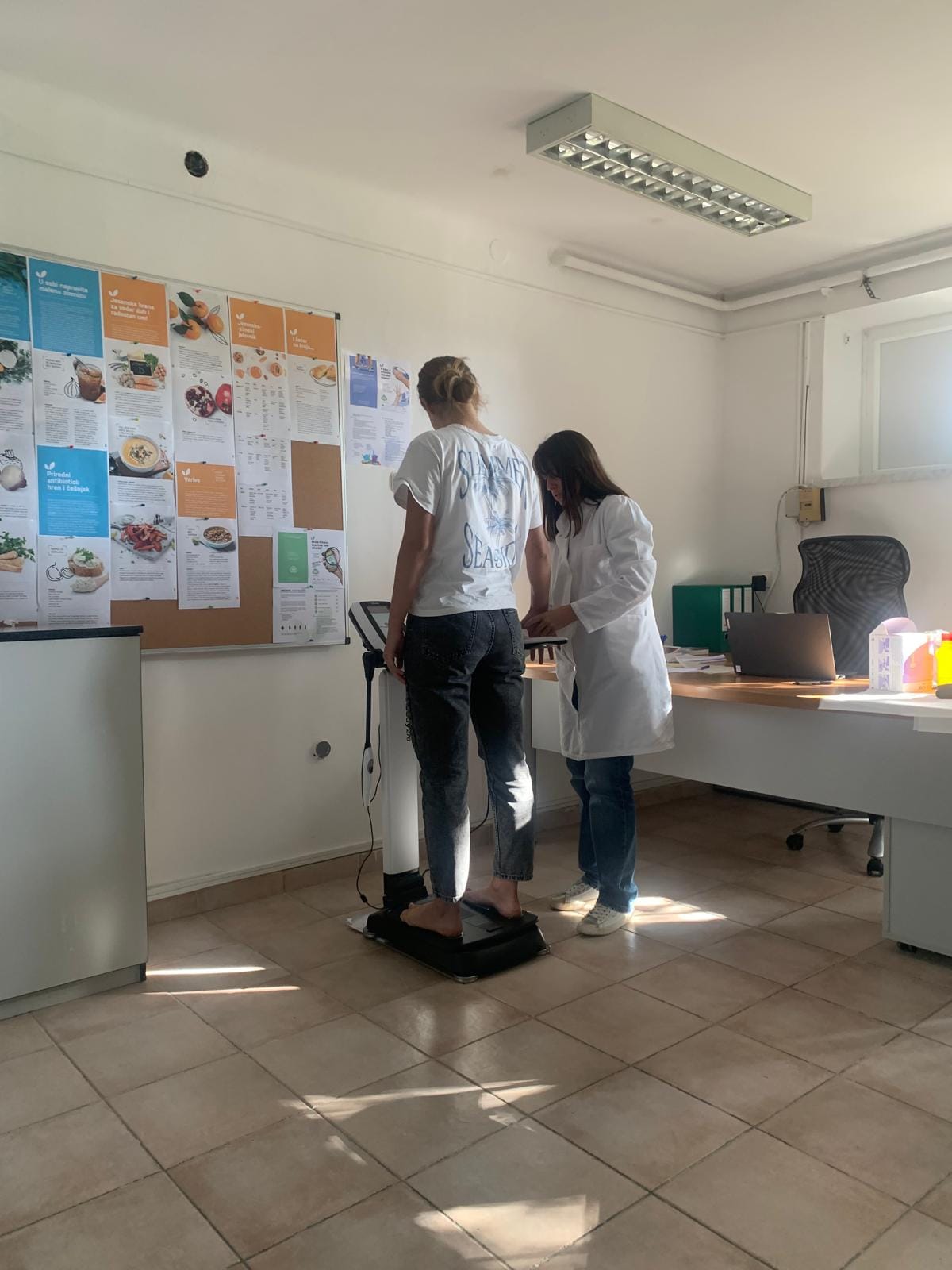 Posjetili smo Savjetovalište za prevenciju prekomjerne tjelesne težine. Farmaceutski tehničari su dobili savjete o zdravim životnim navikama.
PROJEKT  “SREDNJOVJEKOVNI ŠIBENIK I BASTIONI STARE GRADSKE JEZGRE”
Povodom obilježavanja međunarodnog priznanja Republike Hrvatske učenici  1. B, 2.B, i 2.C razreda proveli su projekt “Srednjovjekovni Šibenik i bastioni stare gradske jezgre“.
RADIONICA TKANJA
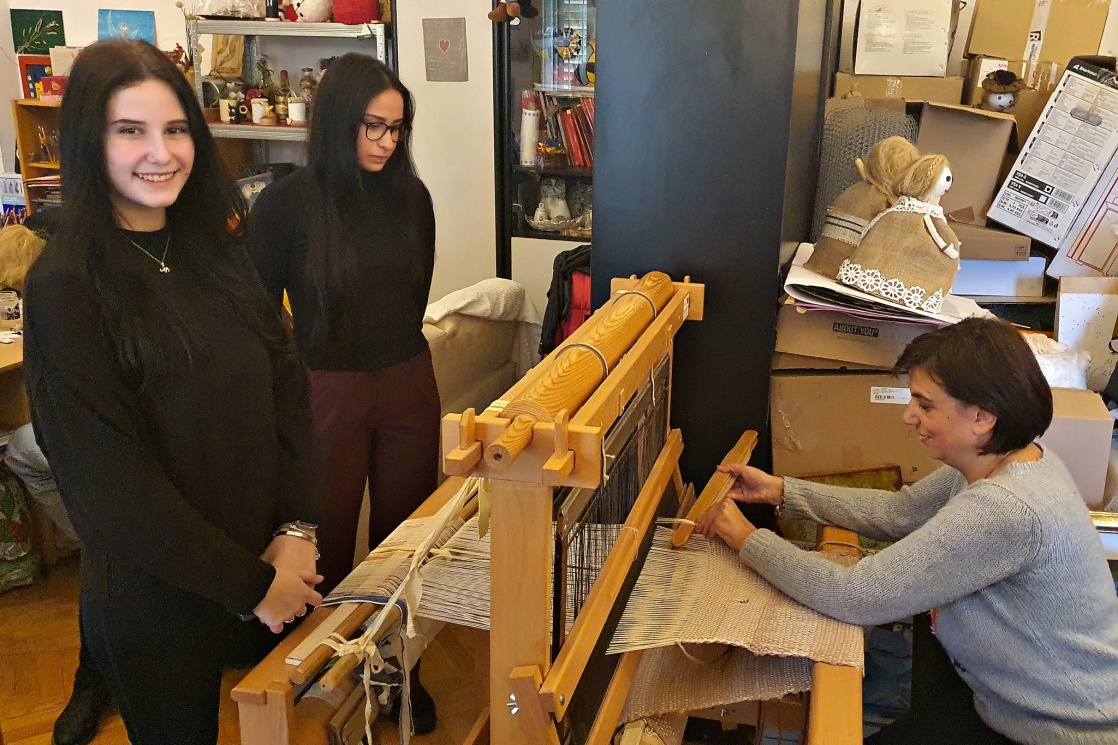 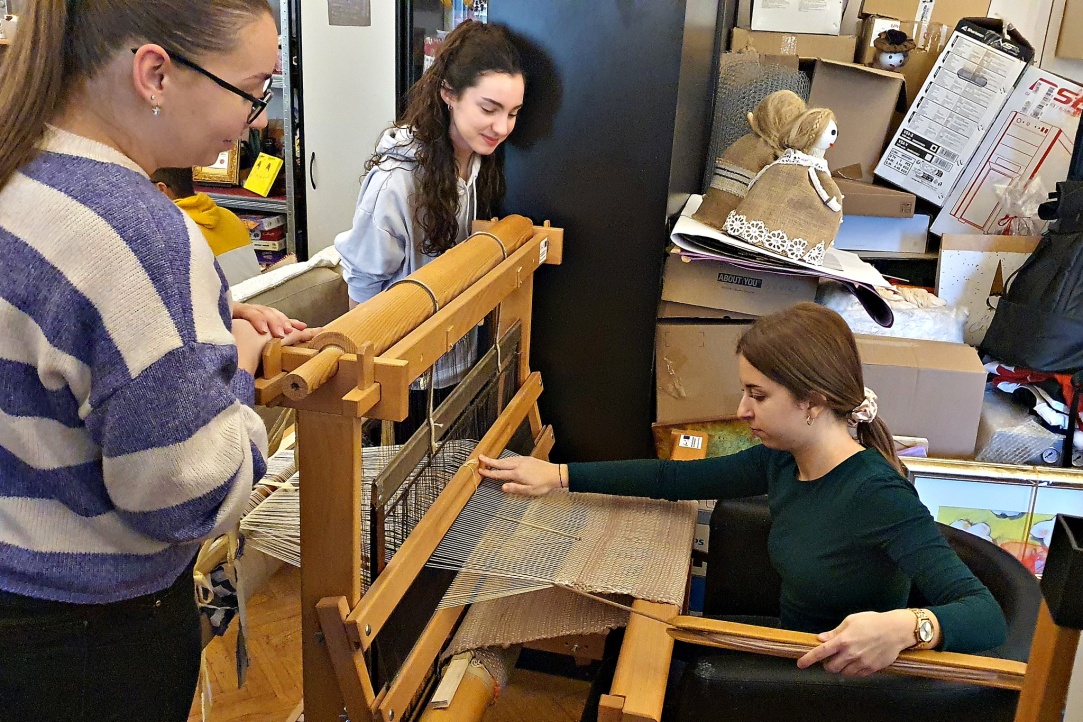 S Udrugom Kamenčići družili smo na radionici tkanja.
GREEN EYE FESTIVAL - NATURE IS WATCHING YOU
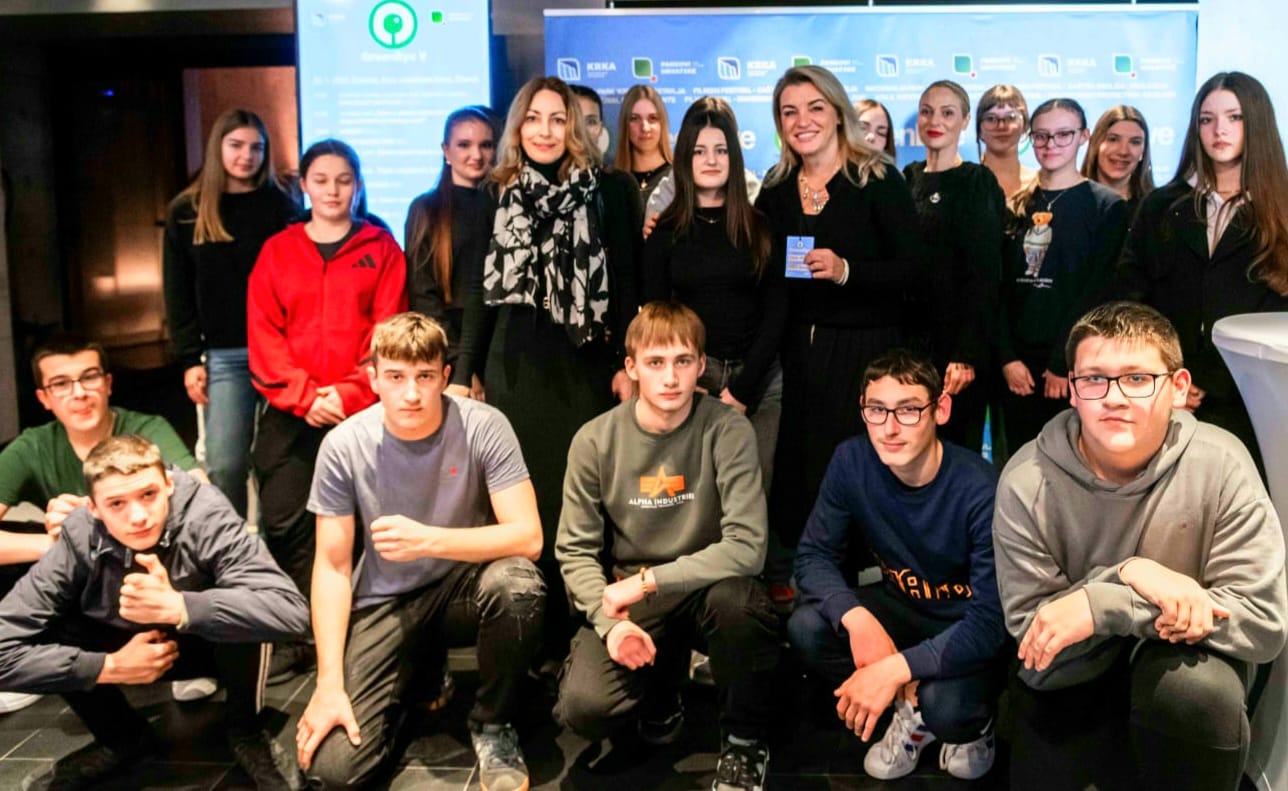 Učenici 1.A razreda sudjelovali su u programu Green Eye Festivala - Nature is Watching You i proslavi 40. rođendana NP Krka u Kući umjetnosti Arsen
NOĆ MUZEJA
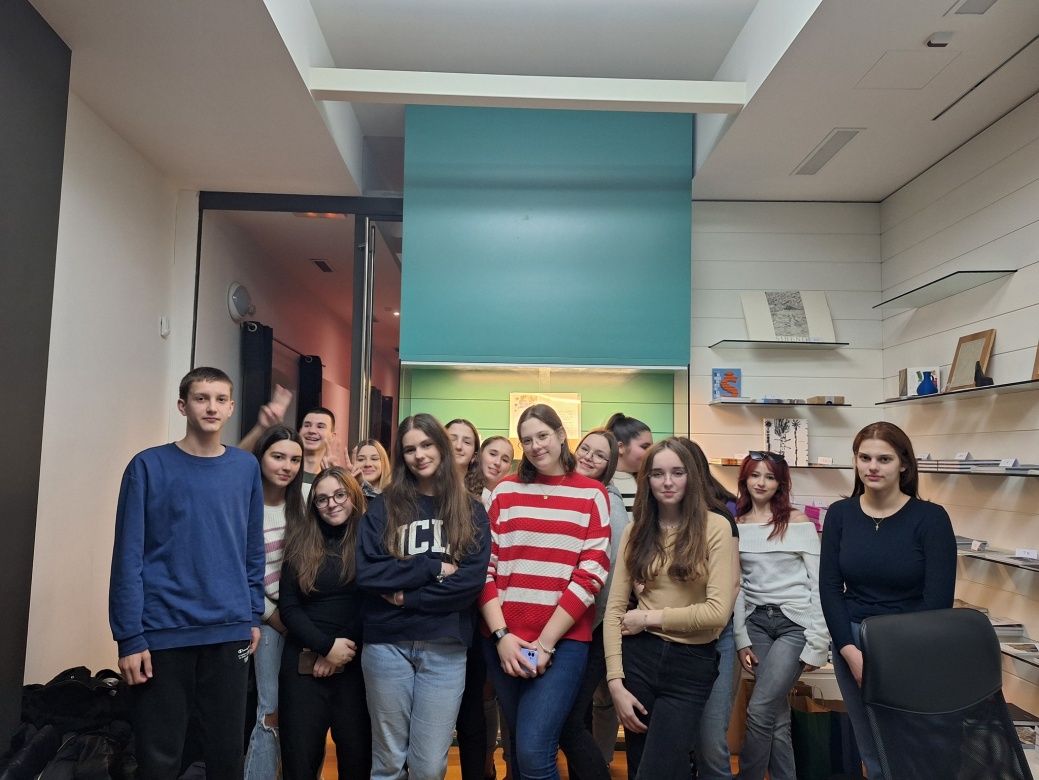 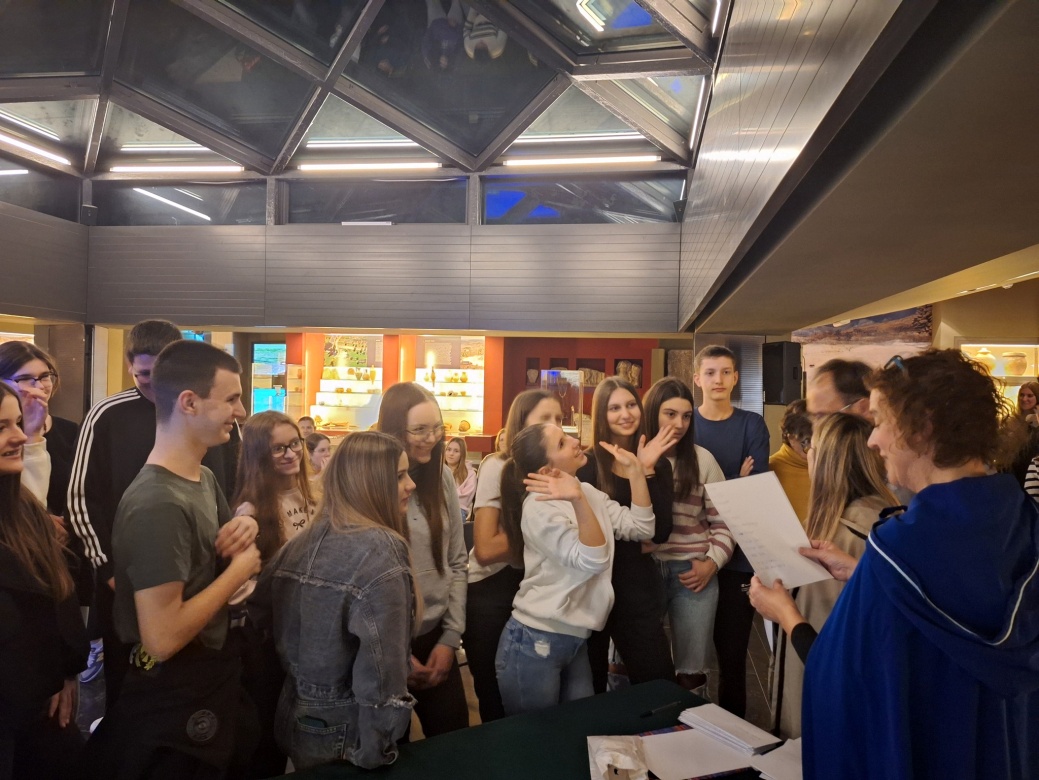 Učenici 1.A i 1.D razreda sudjelovali su, povodom manifestacije "Noć muzeja", u edukativnoj igri "Zagonetna noć u muzeju ... dođi i pobijedi".
VJEŽBA EVAKUACIJE I SPAŠAVANJA U SLUČAJU POTRESA
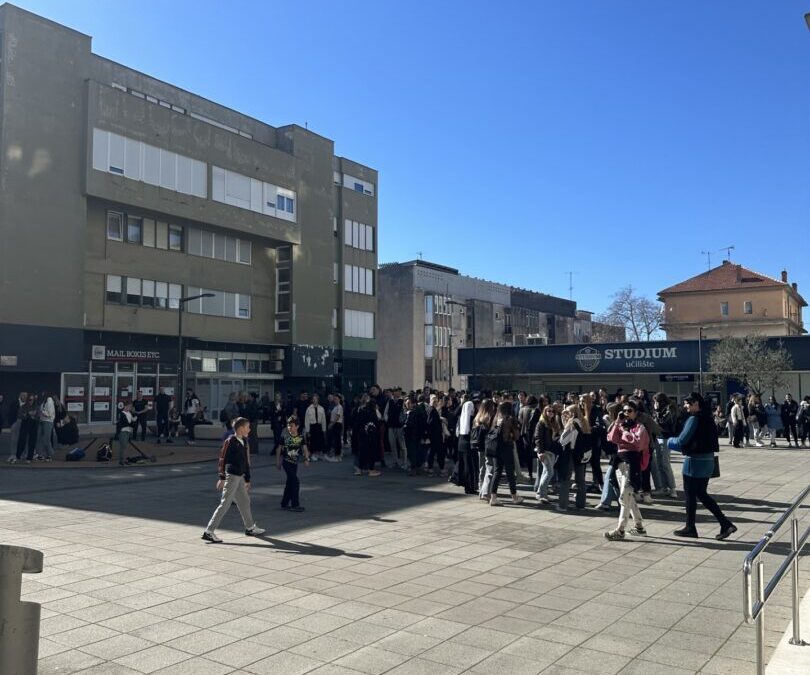 6. veljače održana je vježba evakuacije i spašavanja u slučaju potresa. To je bila prilika za provjeru  i povećanje učinkovitosti sustava za zaštitu i spašavanje.
TVORNICA LIJEKOVA  “JGL”
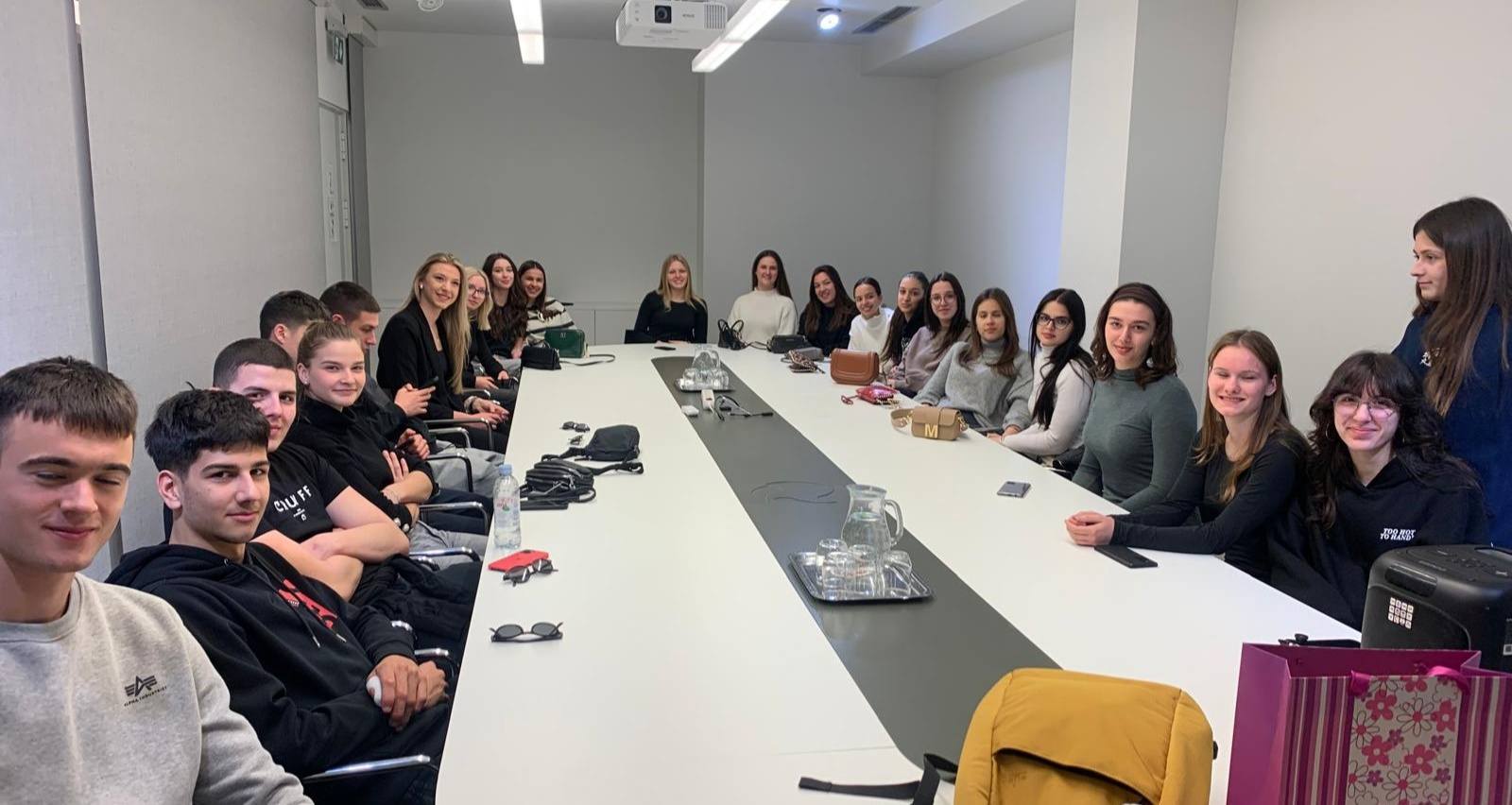 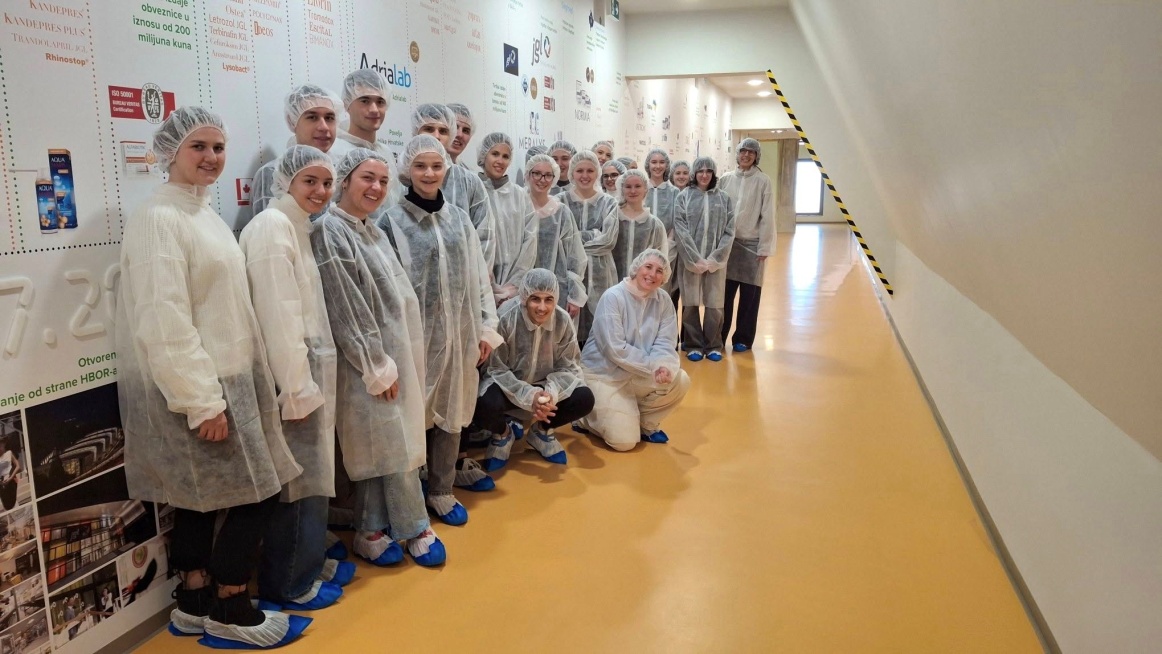 U sklopu predmeta Industrijska proizvodnja lijekova učenici 4.B posjetili su tvornicu lijekova „JGL“ u Rijeci.
ŠKOLSKI PREVENTIVNI PROGRAM
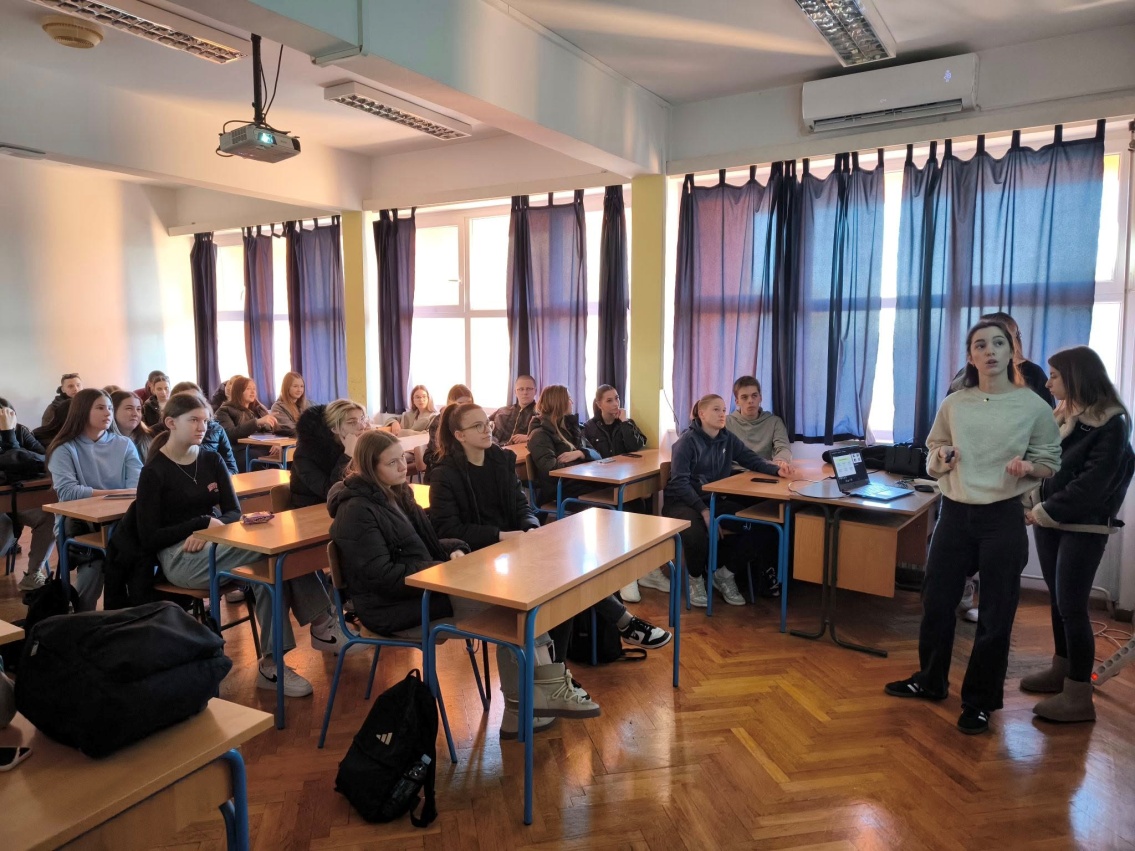 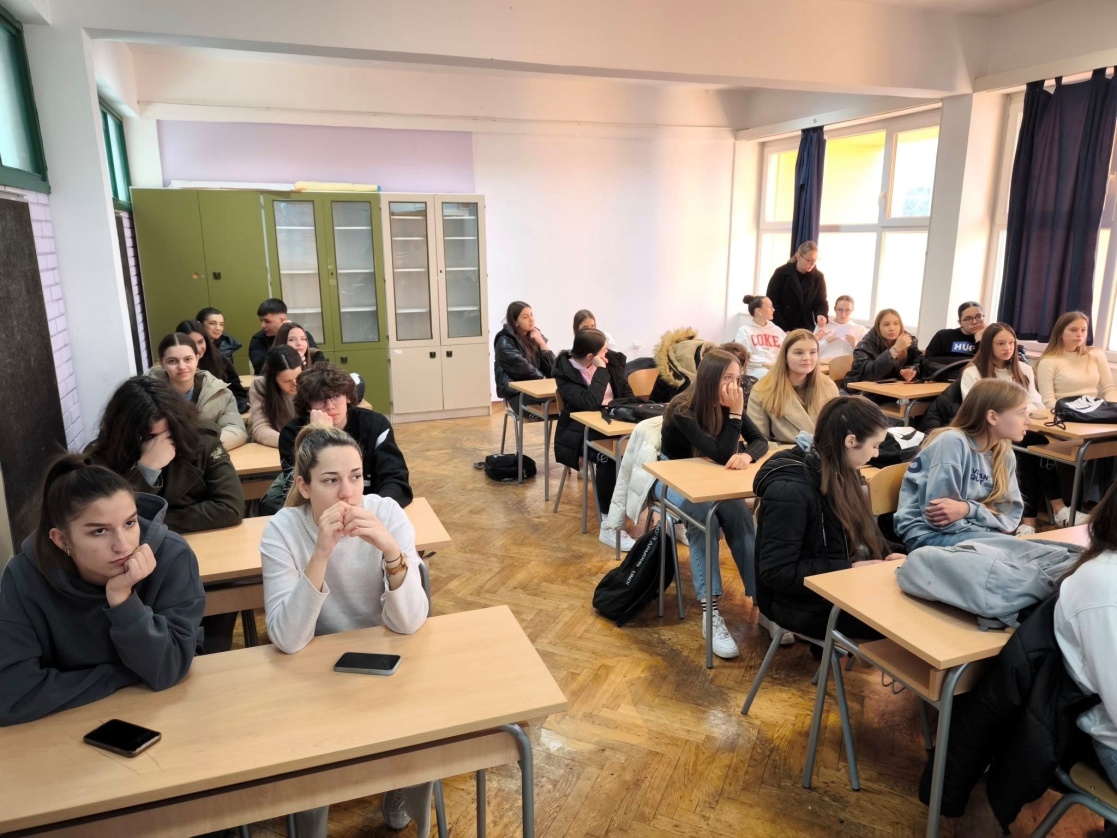 U našoj školi redovito se provodi Školski preventivni program. Učenici 5.A razreda  sa svojim predavanjima su aktivni sudionici ovog projekta.
MATURALNI PLES
21. veljače u hotelu Imperial u Vodicama održao se maturalni ples.
OBILJEŽAVANJE SVJETSKOG DANA OSOBA S DOWNOVIM SINDROMOM
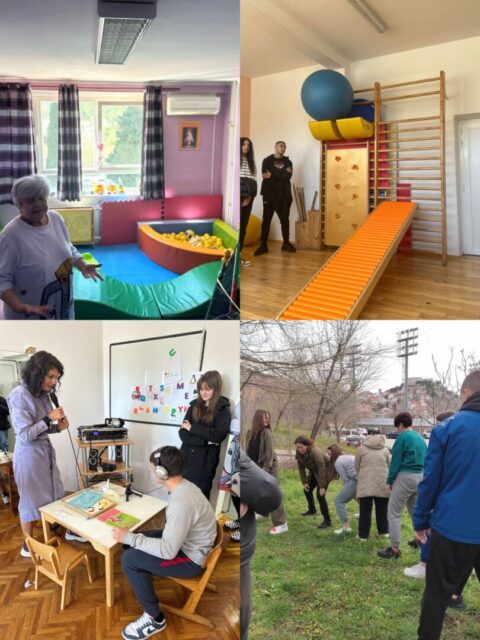 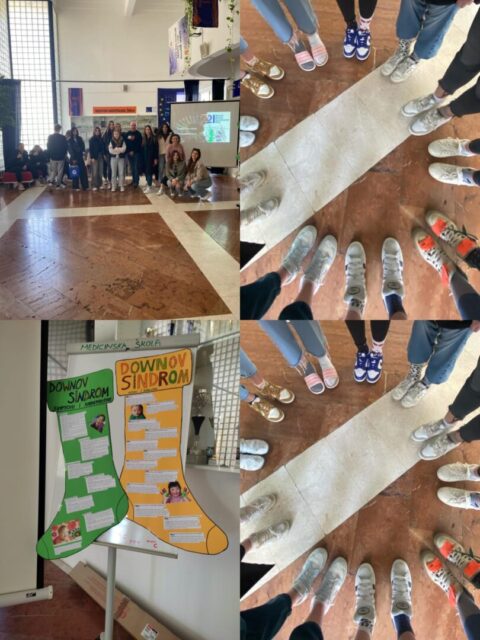 Učenici trećih razreda nizom aktivnosti obilježili su Svjetski dan osoba s Downovim sindromom.
ERASMUS+ "VJEŠTINE ZA ZDRAVIJI SVIJET"
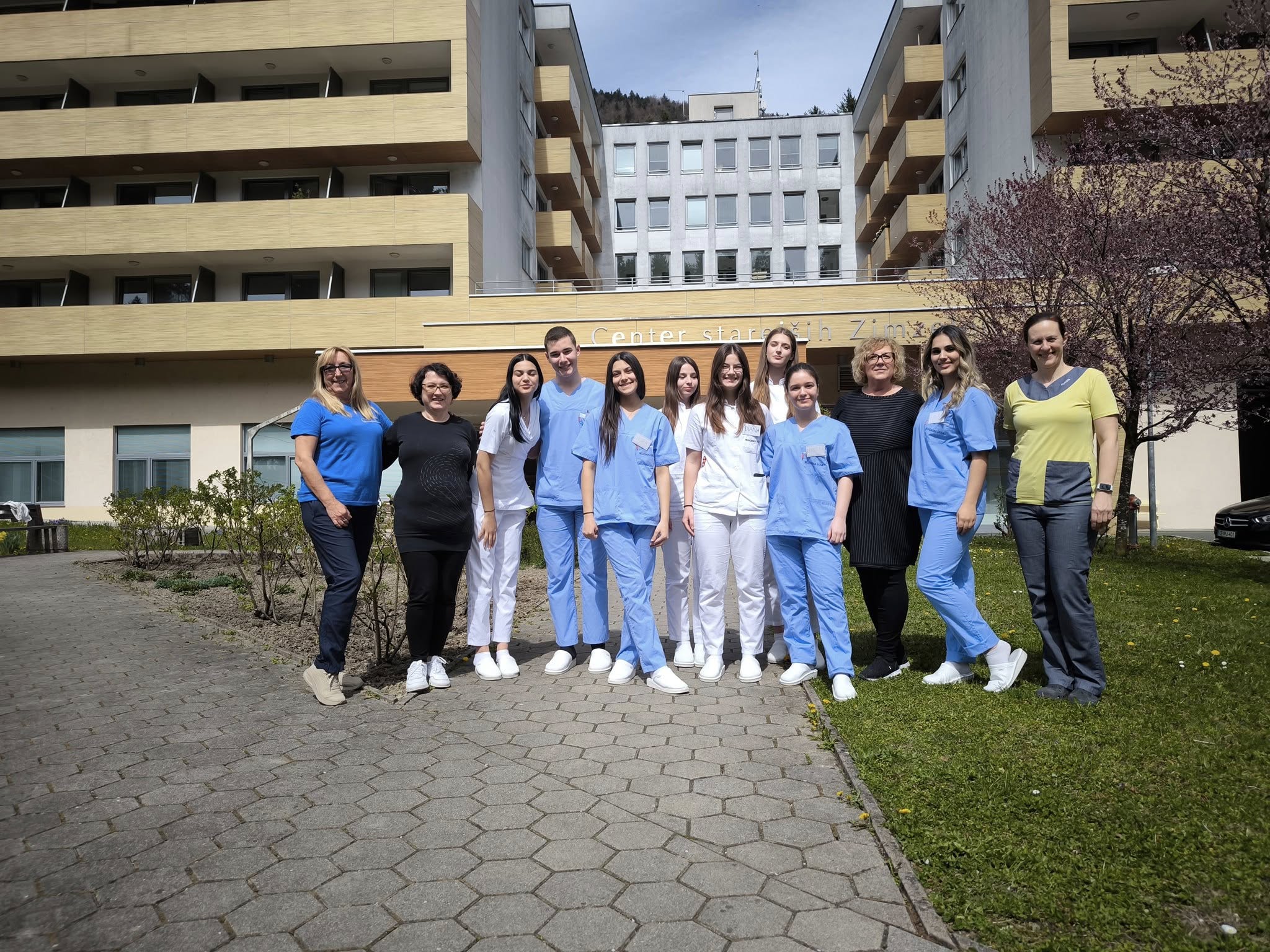 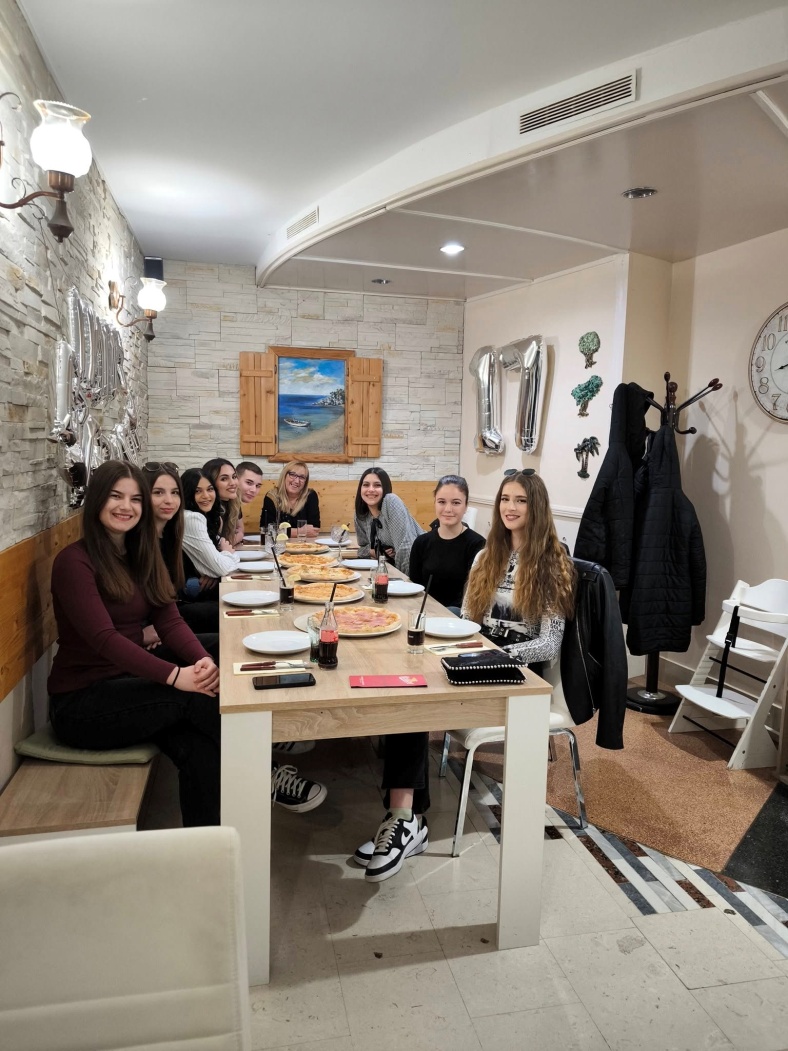 U sklopu Erasmus projekta učenici 3. razreda medicinska sestra-tehničar opće njege, te fizioterapeutki tehničar/ka, otputovali su u Sloveniju, u Terme Topolšica.
TJEDAN ZDRAVLJA
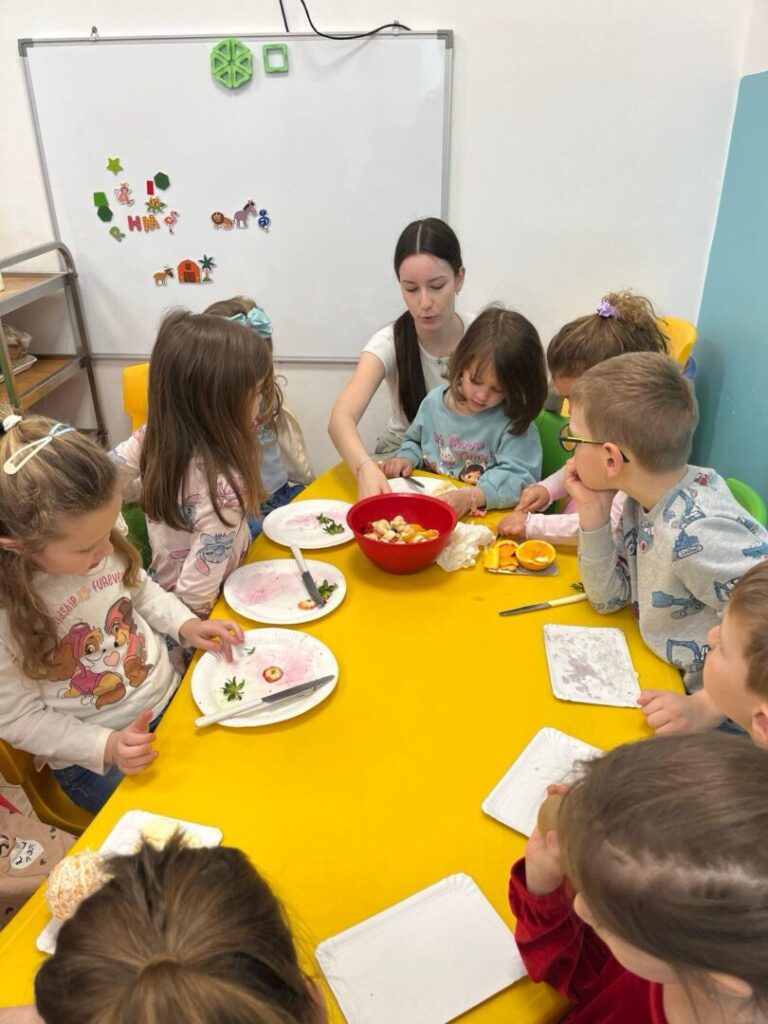 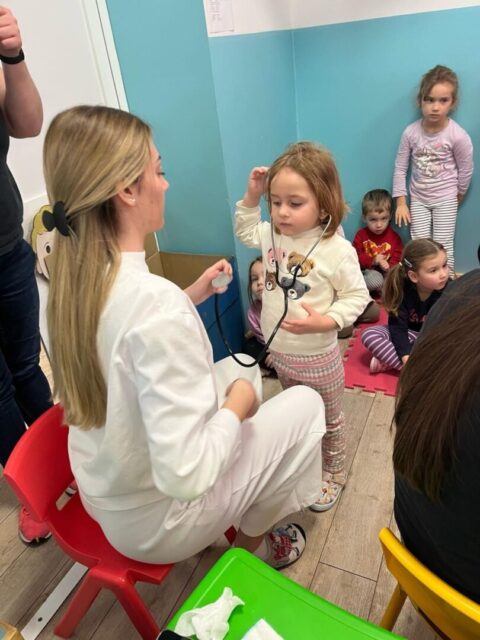 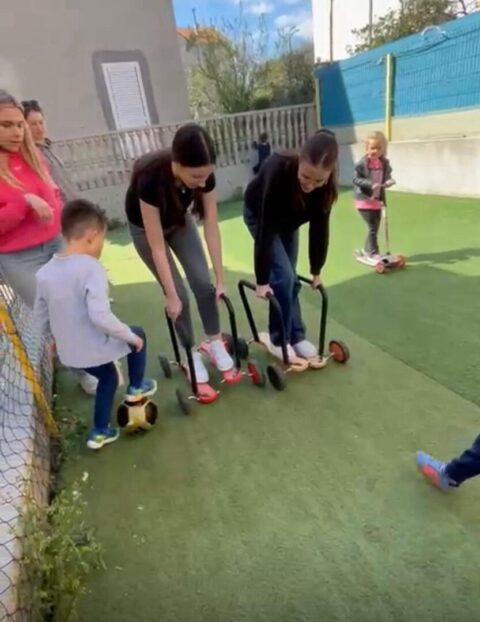 Učenici 3.A razreda obilježili su „Tjedan zdravlja“ u dječjem vrtiću „Osmijeh“.
STRUČNI IZLET U SPLIT
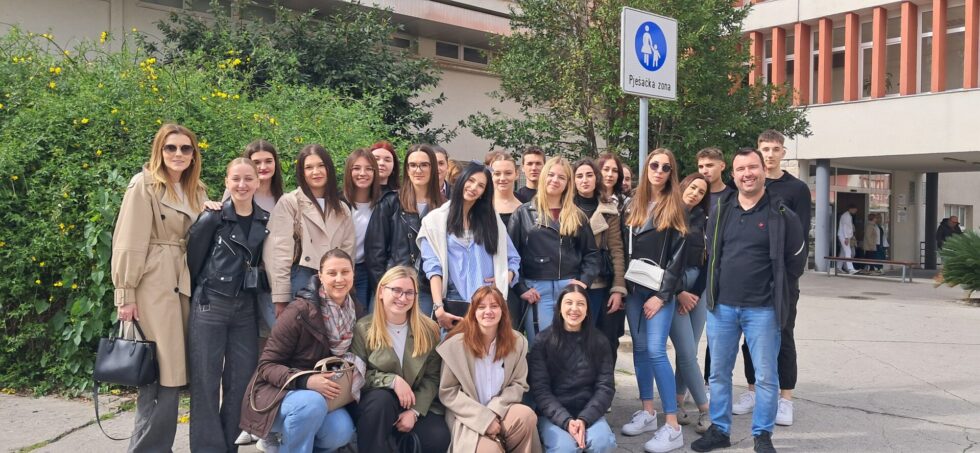 Posjeta učenika 4.A razreda KBC-u Split i Zavodu za pomorsku medicinu omogućila im je stjecanje novih znanja i uvida u praktičnu primjenu medicinskih postupaka.
2. KONGRES HITNE MEDICINE I IMOBILIZACIJE
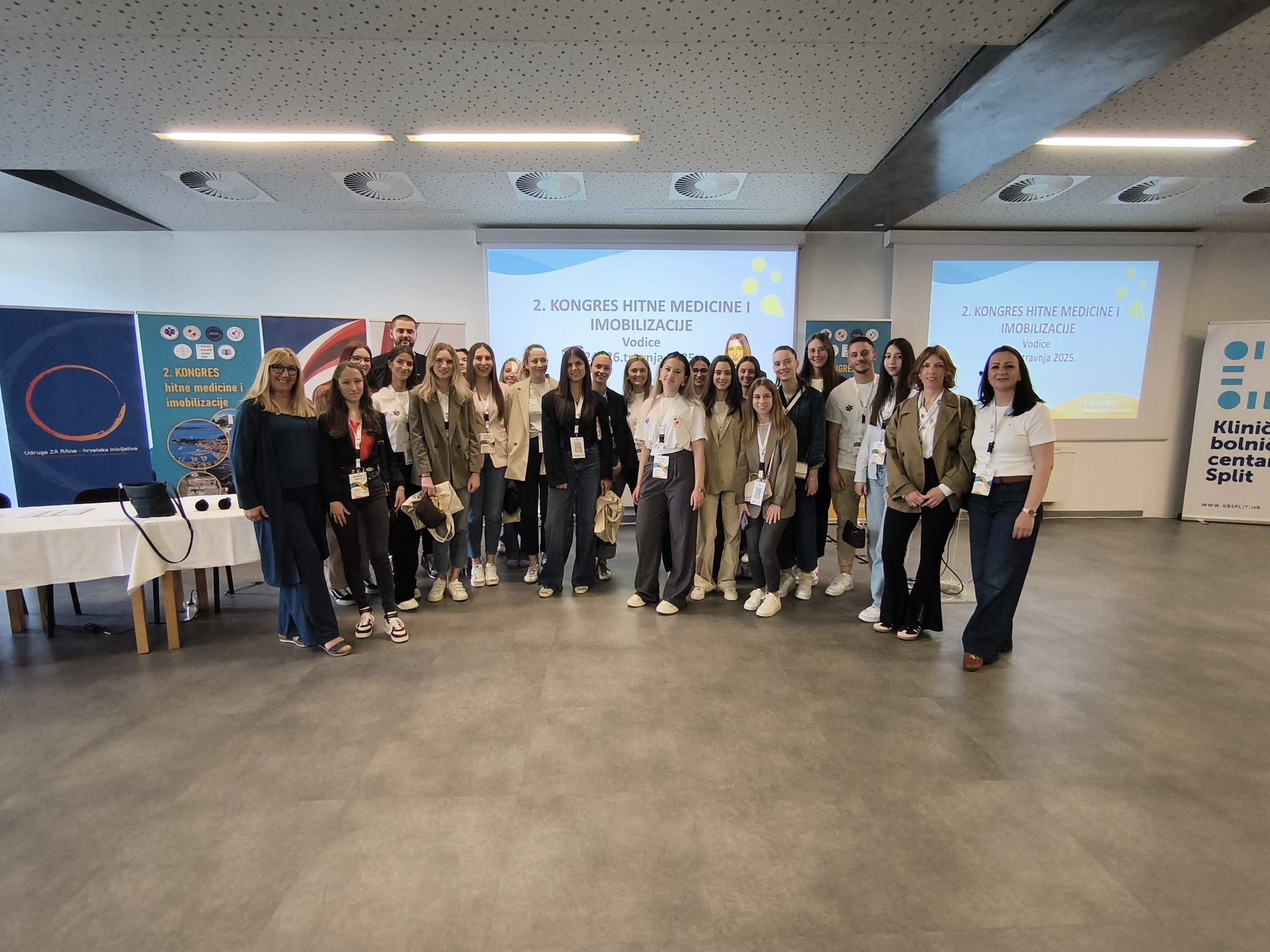 Učenici 5.A razreda, s nastavnicima na 2. Kongresu hitne medicine i imobilizacije.
Predstavljanje ERASMUS+ projekta na državnom skupu u Vodicama
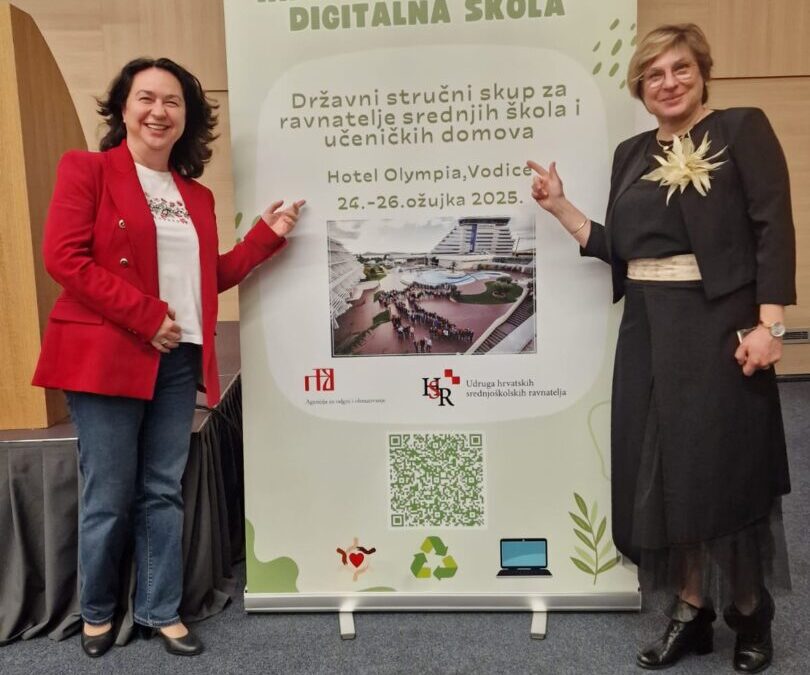 Stečena znanja i iskustva s Erasmus+ projekta: Iskustva učenja poboljšana umjetnom inteligencijom – budućnost obrazovanja, ravnateljica je predstavila na državnom skupu ravnatelja u Vodicama.
DRŽAVNO NATJECANJE IZ KOŠARKE 3X3 ZA DJEVOJKE
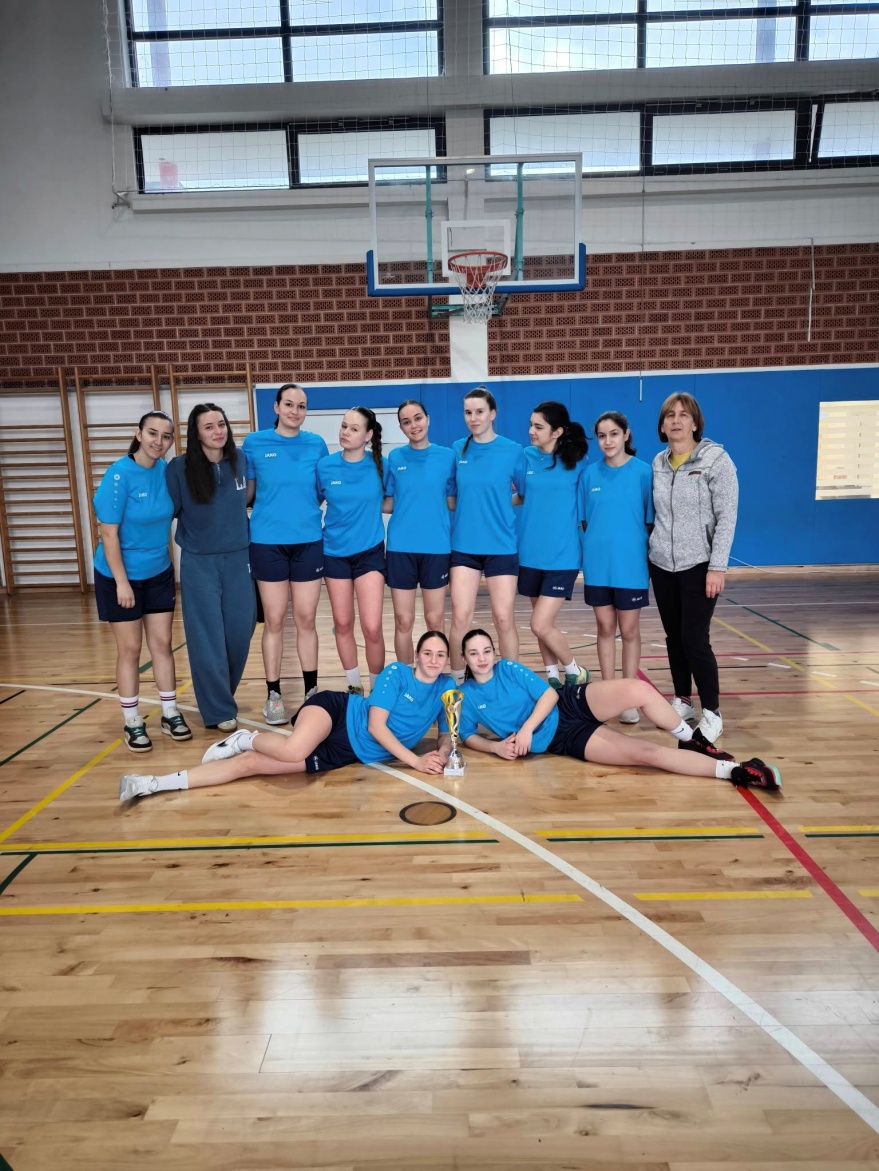 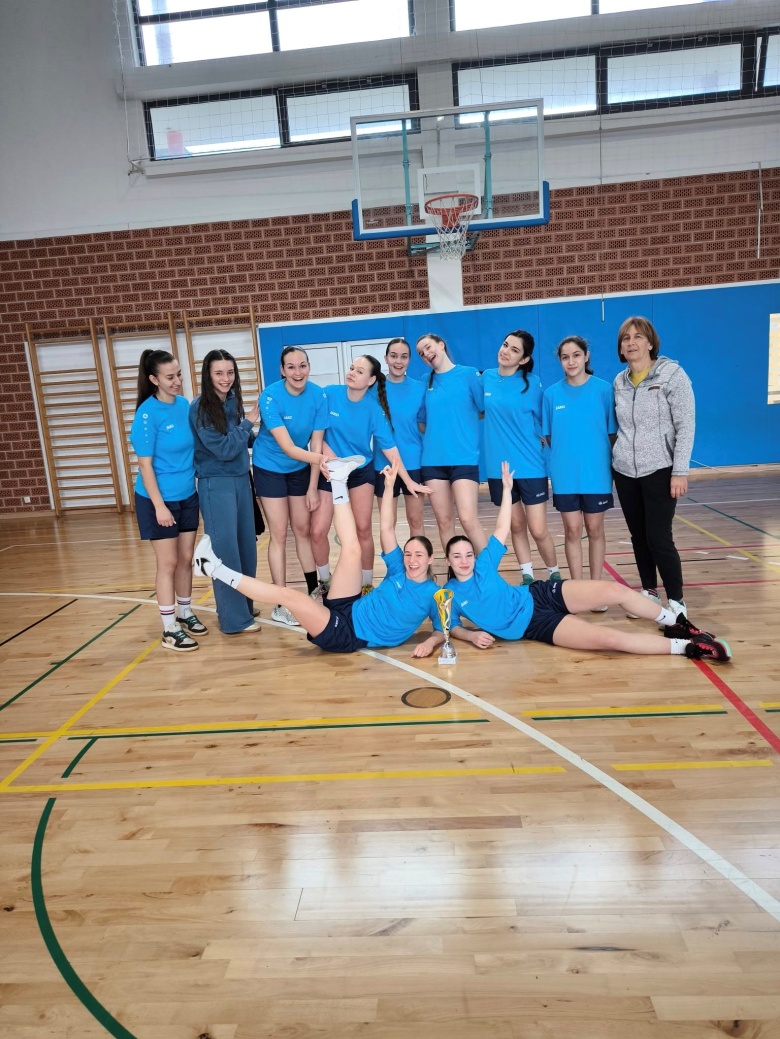 Naše učenice osvojile su 4. mjesto na državnom natjecanju.
AMRA SELIMOVIĆ - DRŽAVNA PRVAKINJA IZ LATINSKOGA JEZIKA
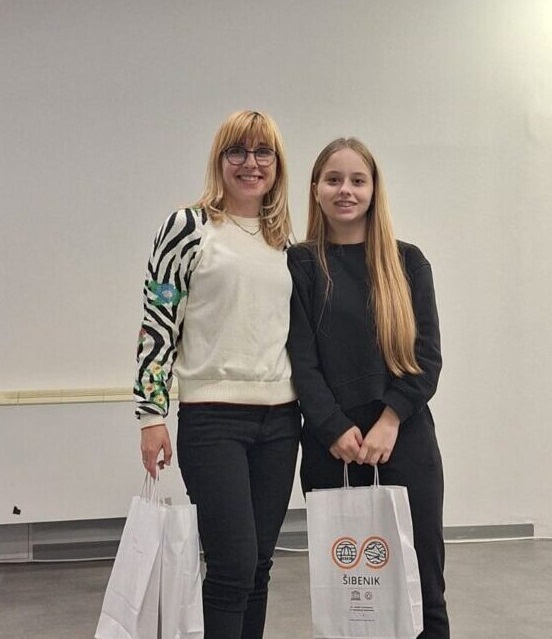 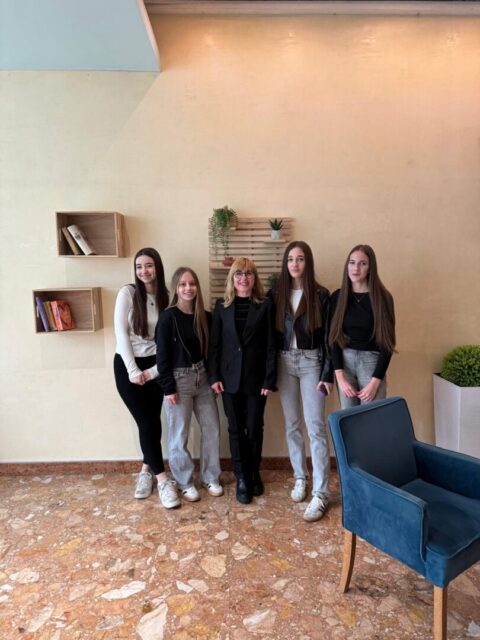 Na državnom Natjecanju iz latinskoga jezika Amra Selimović (2.C) osvojila je 1. mjesto. Ana Pentek (2.C) je osvojila 6. mjesto. Laura Tošić (2.B) zauzela je 7., a Tina Ljevaković (2.C) 8. mjesto.
PORTUGAL U NAŠOJ ŠKOLI
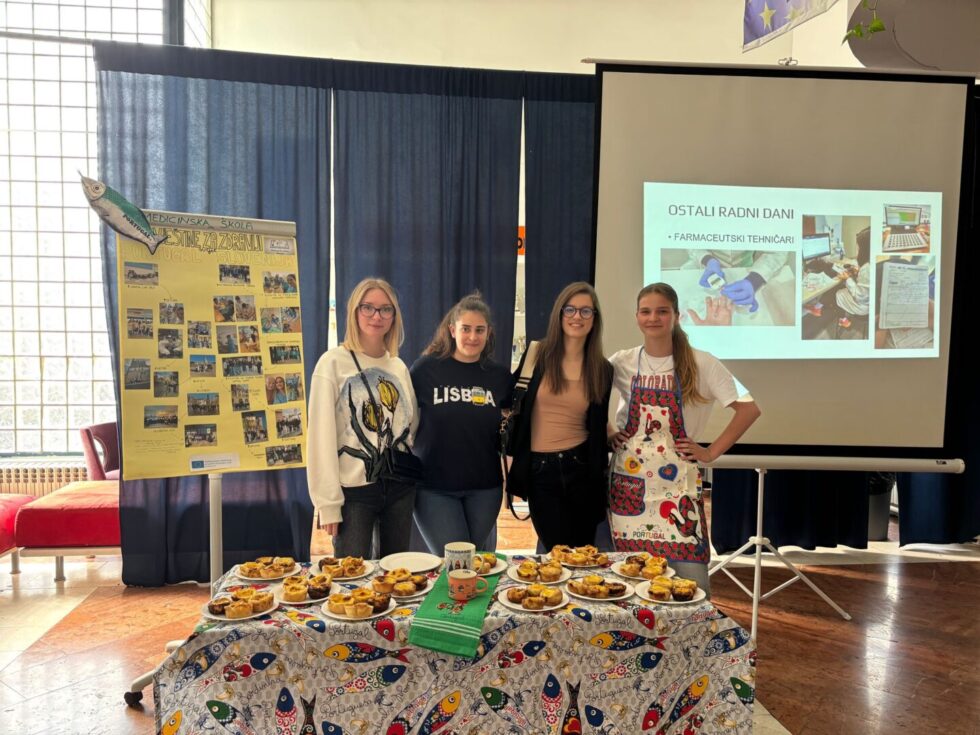 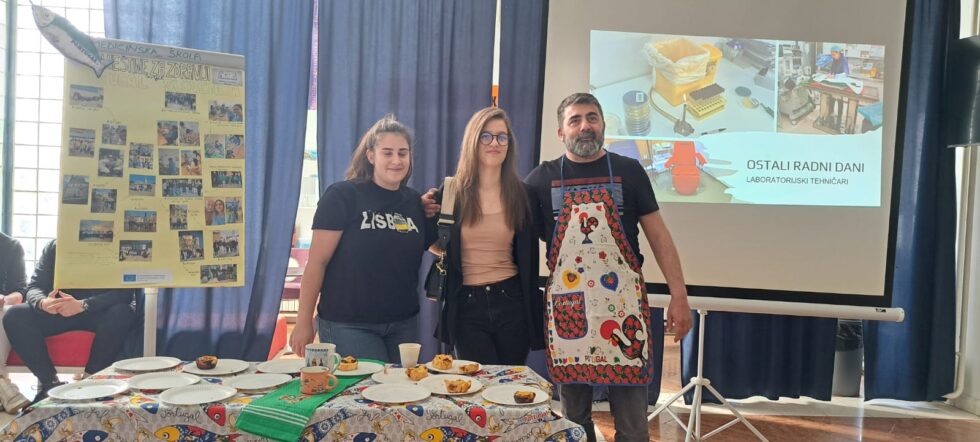 Obilježili smo Dan slobode Portugala. Učenici koji su ove godine sudjelovali u ERASMUS+ mobilnosti u Portugalu osim stručnih stečenih znanja pokazali su nam i dio Portugalske kulture i gastronomije.
ŠKOLSKI PROJEKT: “EKG”
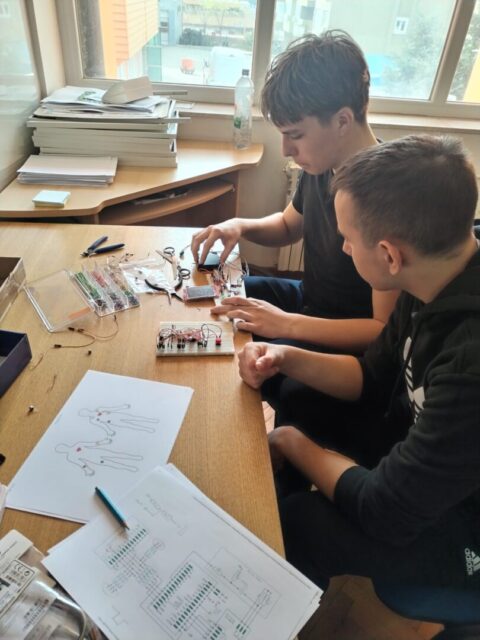 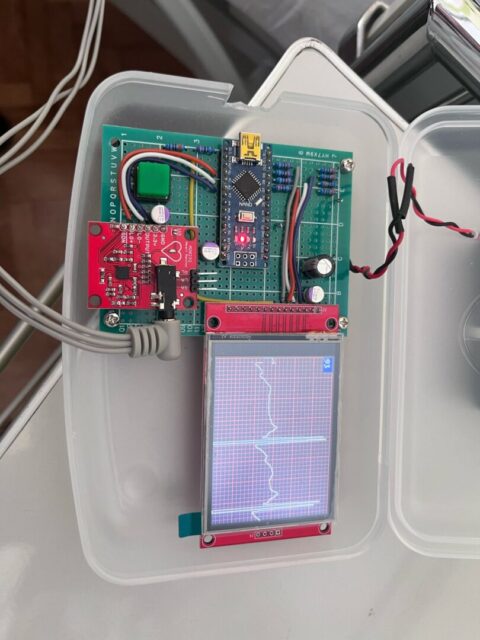 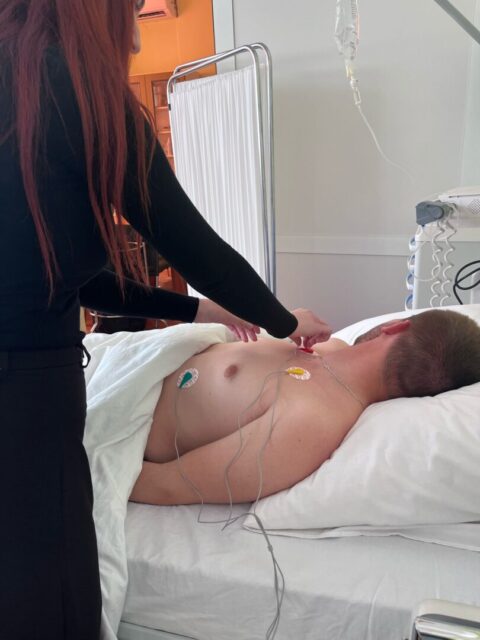 Na međunarodnoj konferenciji (ITSE) predstavili smo školski  projekt EKG na kojem su učenici  2.C, 4.C i 5.A razreda uspješno radili od 6.1- 12.4.2025.
OBILJEŽAVANJE DANA PLANETA ZEMLJE
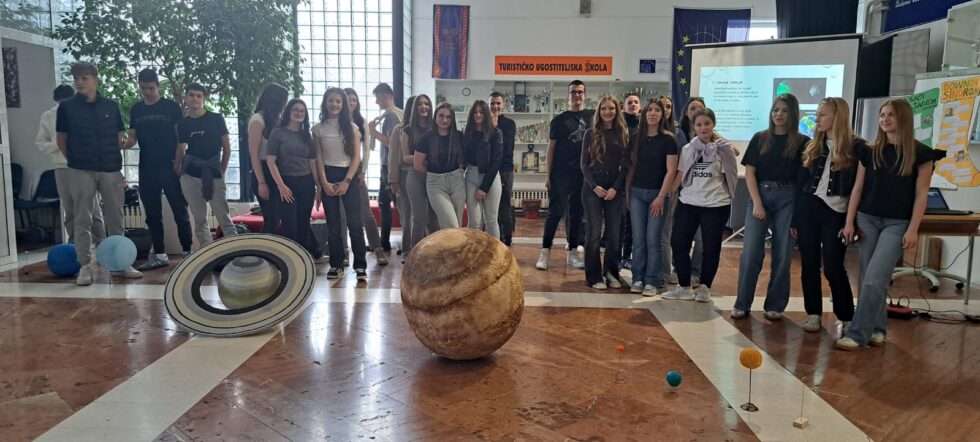 Povodom obilježavanja Dana planeta Zemlje učenici 1.C i 1.A razreda u holu škole prezentirali su školski projekt iz fizike, matematike i geografije pod nazivom “Gdje smo mi u svemiru?”.
NACIONALNI DAN HITNE MEDICINSKE POMOĆI
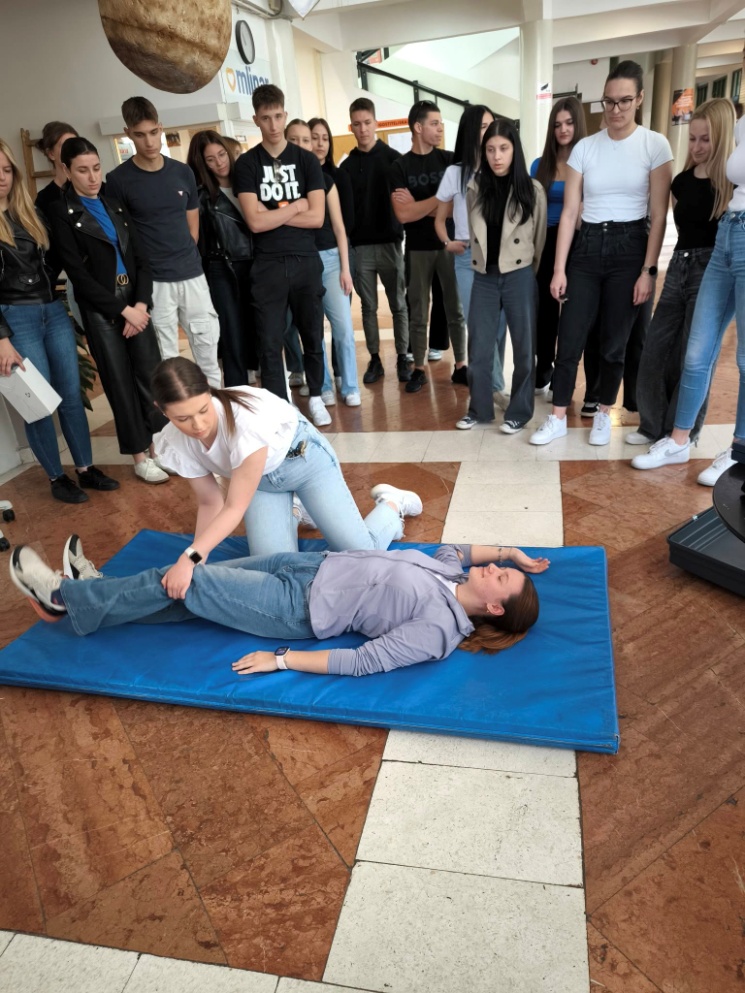 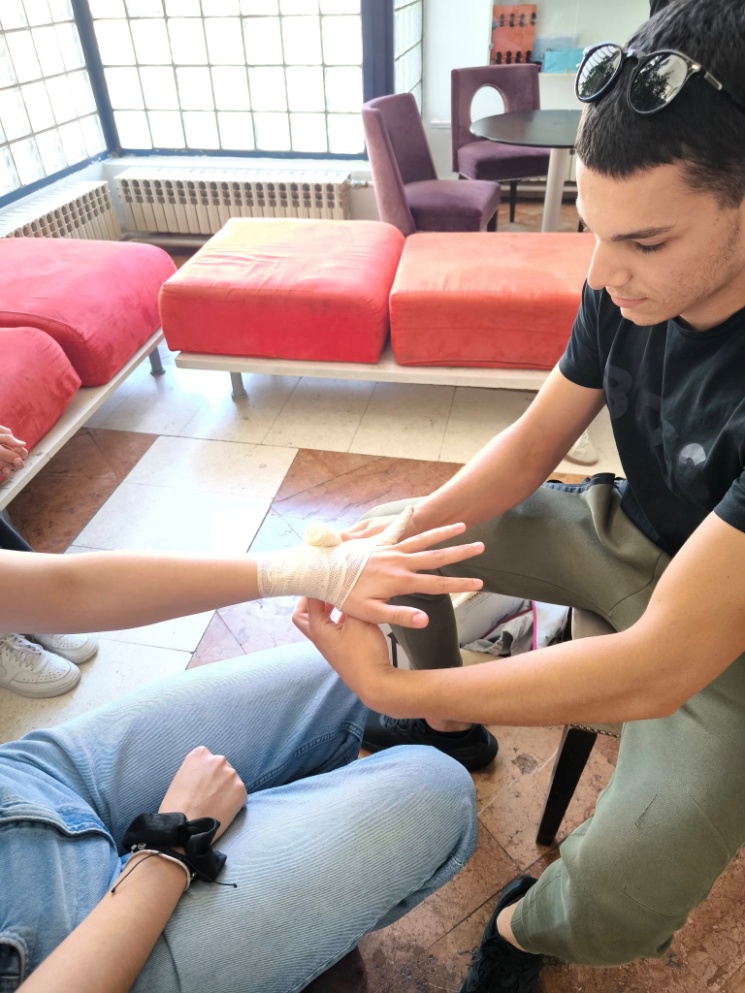 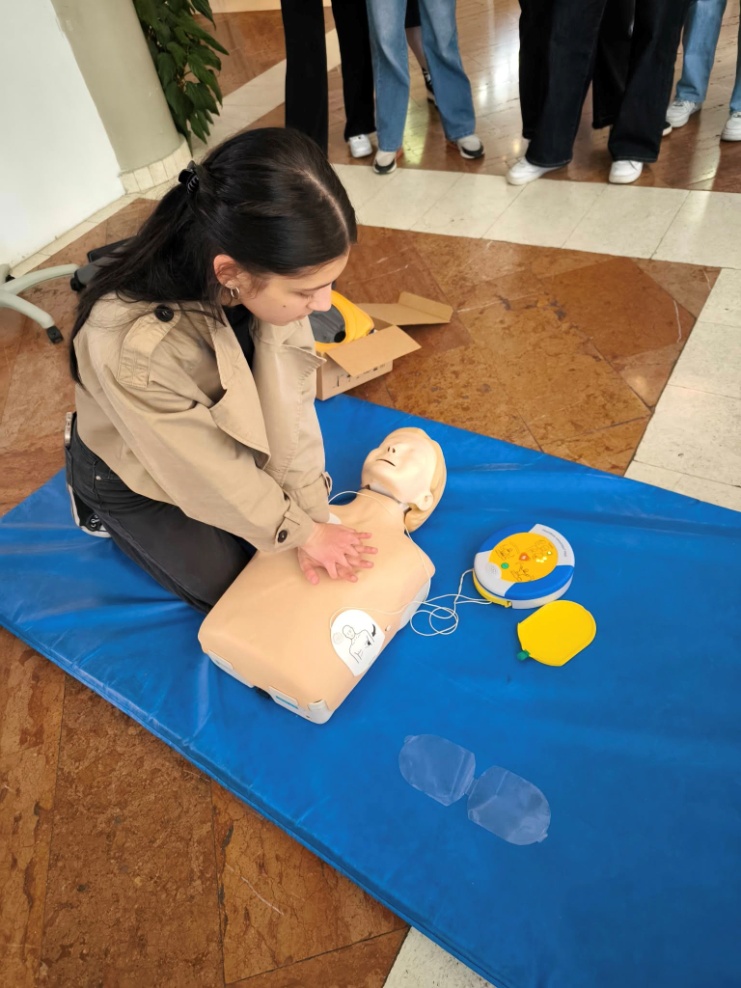 U holu naše škole, pokaznom vježbom 4.A razreda obilježili smo Nacionalni dan hitne medicinske pomoći.
SVJETSKI DAN PASA VODIČA
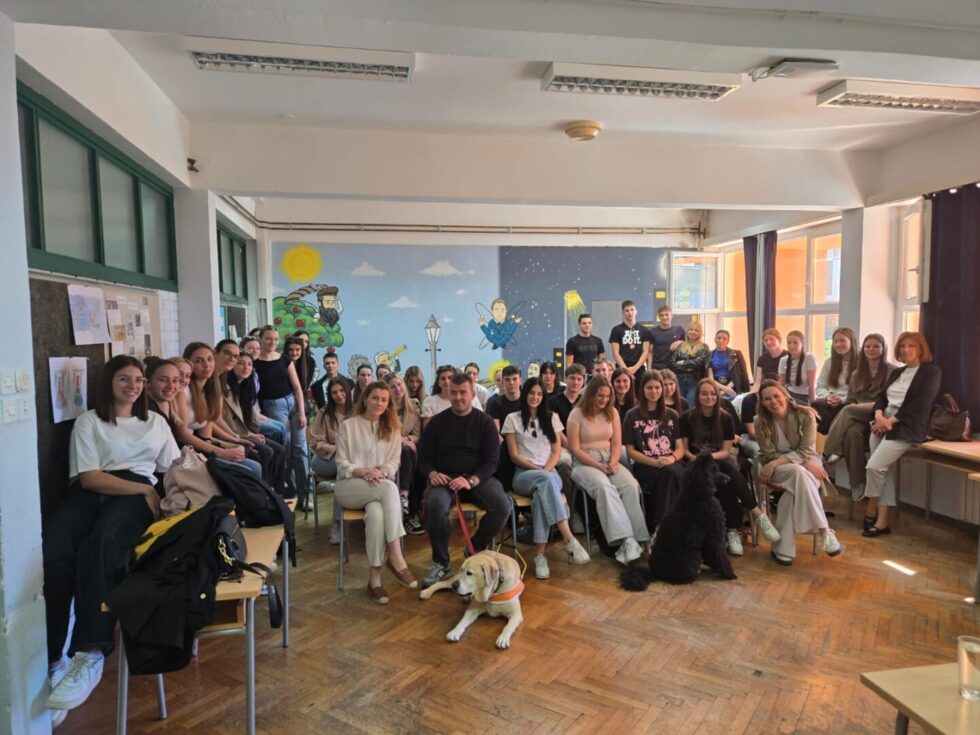 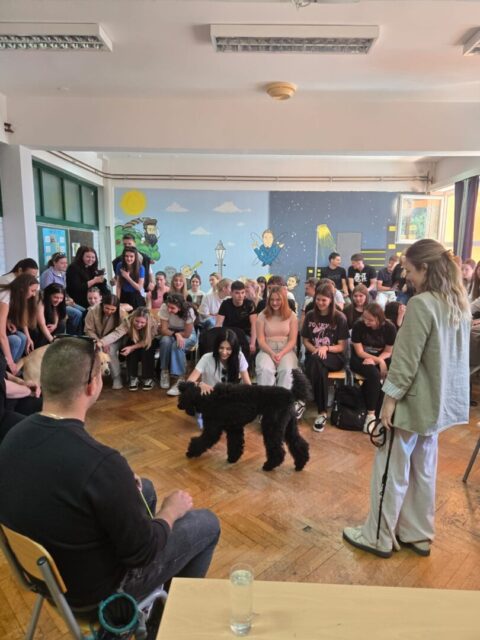 Učenici 4.A razreda obilježili su Svjetski dan pasa vodiča. Tim povodom u našoj školi smo ugostili Mateu Videk, radnog terapeuta i vodiča terapijskog psa, kraljevske pudle Dore te Renata Morića u pratnji svog psa vodiča, labradora Parisa.